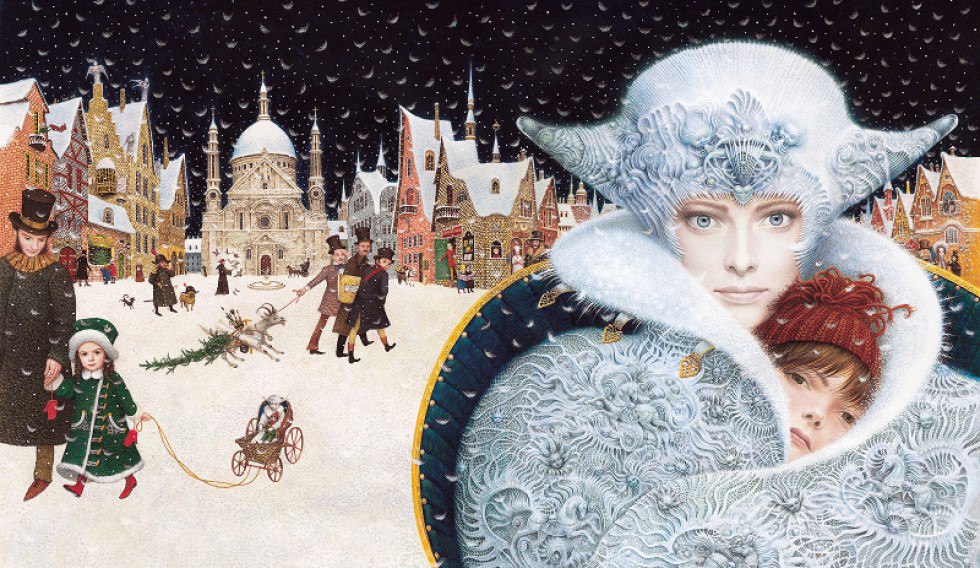 Ганс Христіан Андерсен
Снігова королева
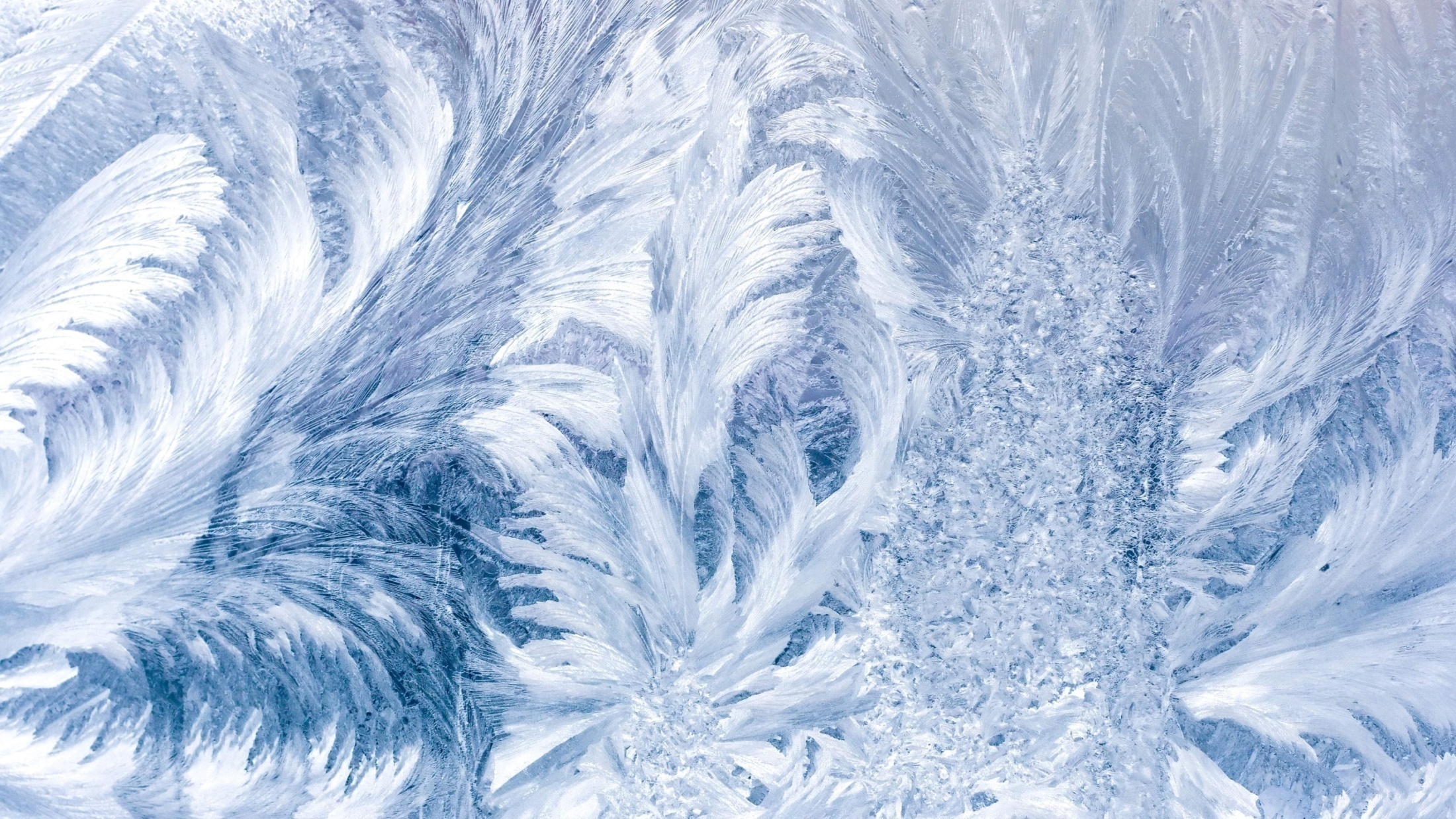 Автори-розробники:
Кішка Наталія Сергіївна
Самойленко Наталія Романівна
Іванців Марта Михайлівна
Недільська Емілія Андріївна
Коцур Ольга Миколаївна
Шубин Іванна Петрівна
Данищук Валентина Григорівна
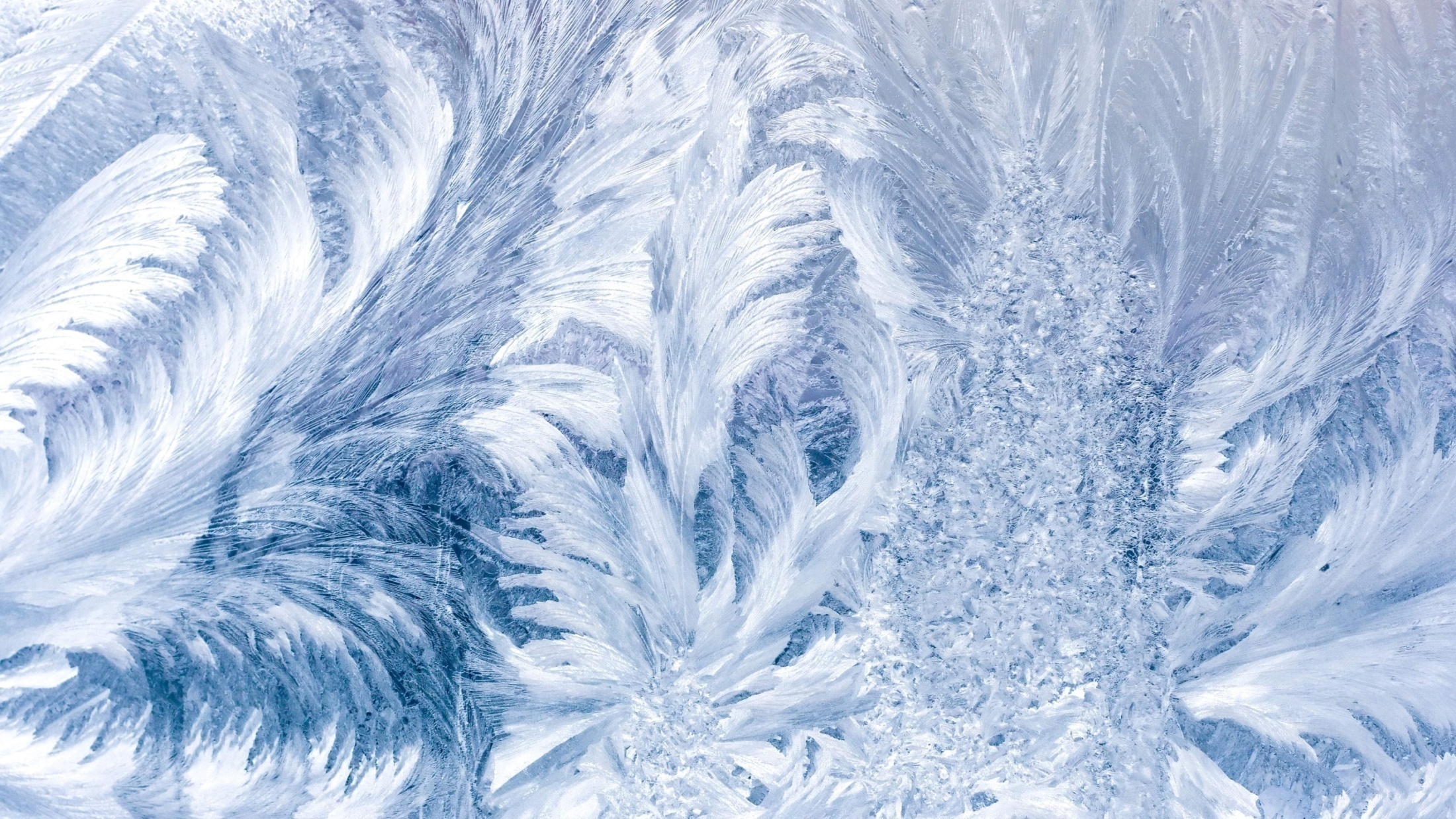 Цільова група

Учні 5 класу
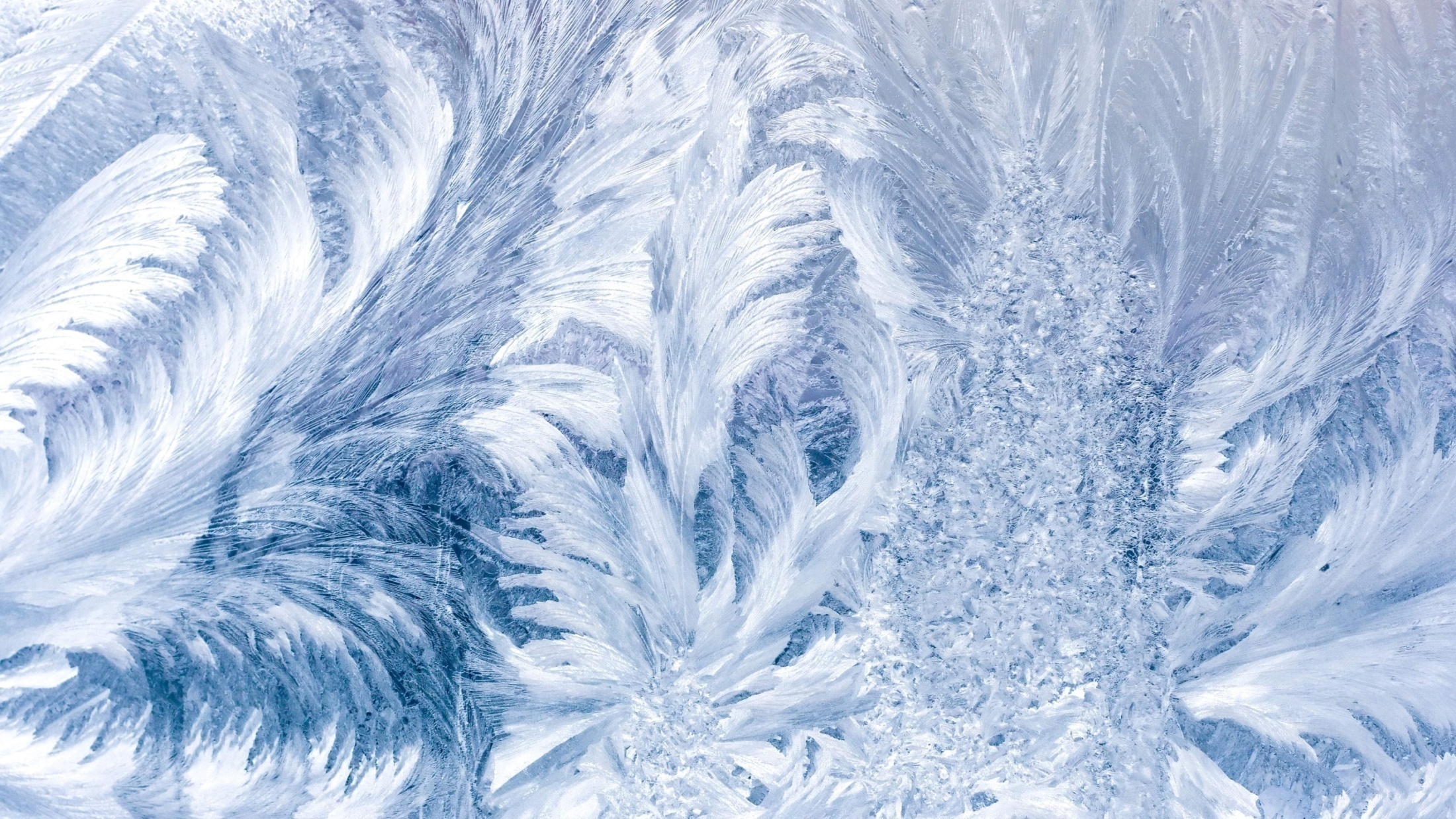 Мета: через гру навчити учнів працювати в групах над текстом твору, розвивати логічне мислення та творчі здібності, пізнавати людські чесноти на прикладі героїв твору.
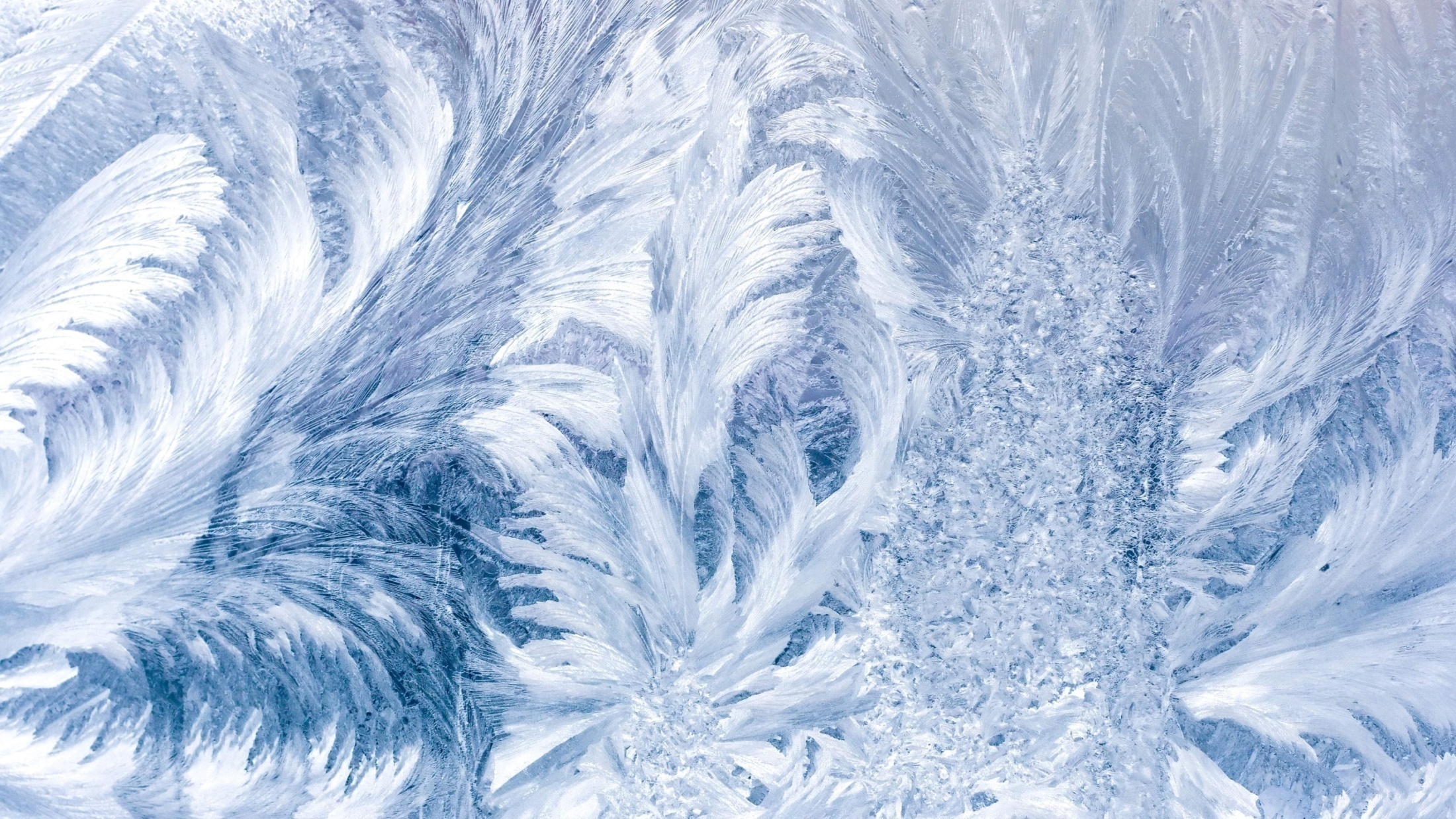 Завдання:  ознайомити учнів з творчістю Ганса Христіана  Андерсена. Розвивати мислення, увагу, пам’ять. Сприяти формуванню у школярів мотивації до навчання.
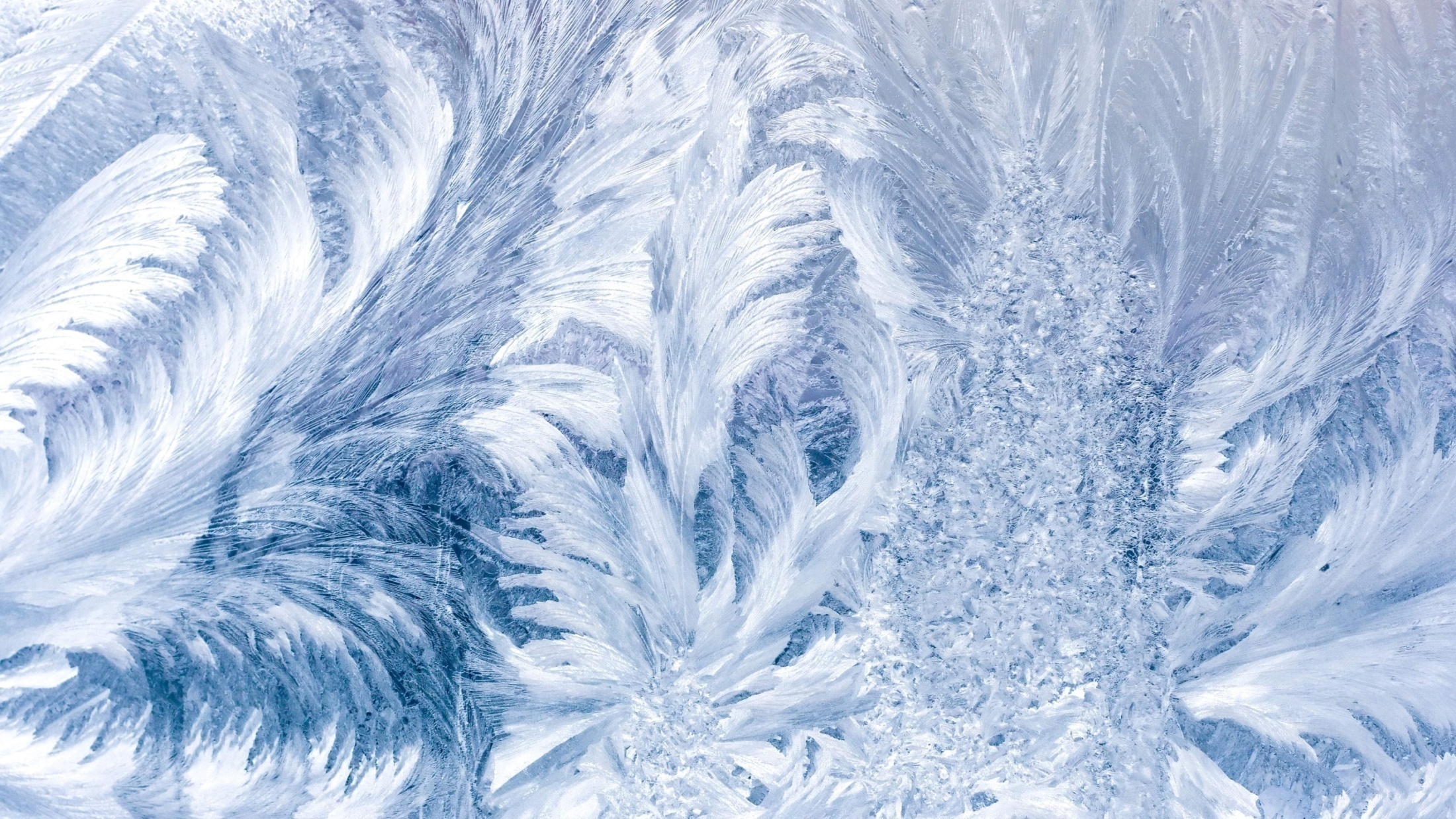 Допомагати учням у самостійності та колективній роботі розвитку творчого застосування знань у грі
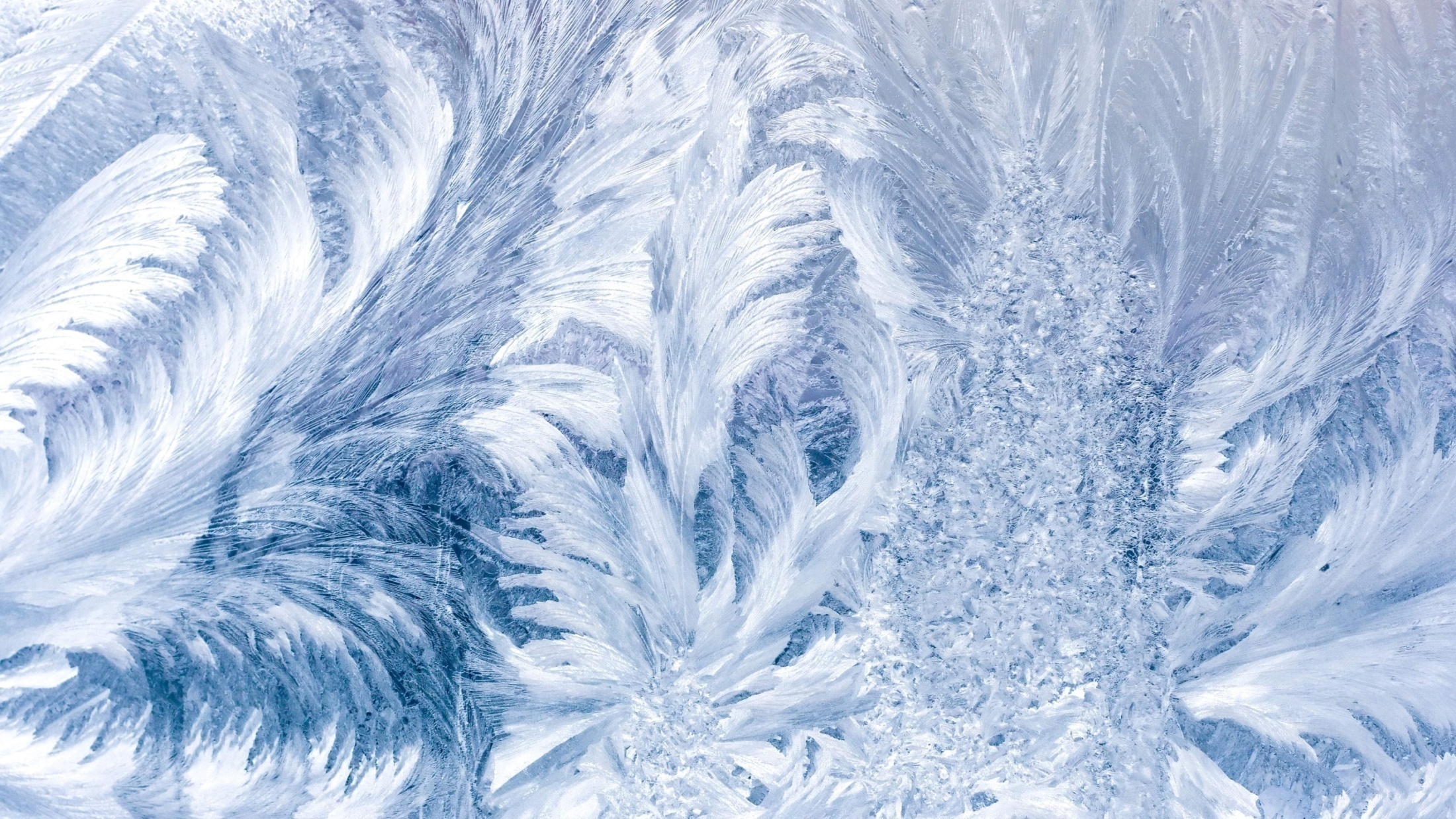 Термін проектної діяльності - короткотривалий 
За значенням – внутрішній, творчий.
За видом – урок-гра 
Тип проекту – колективний, командний
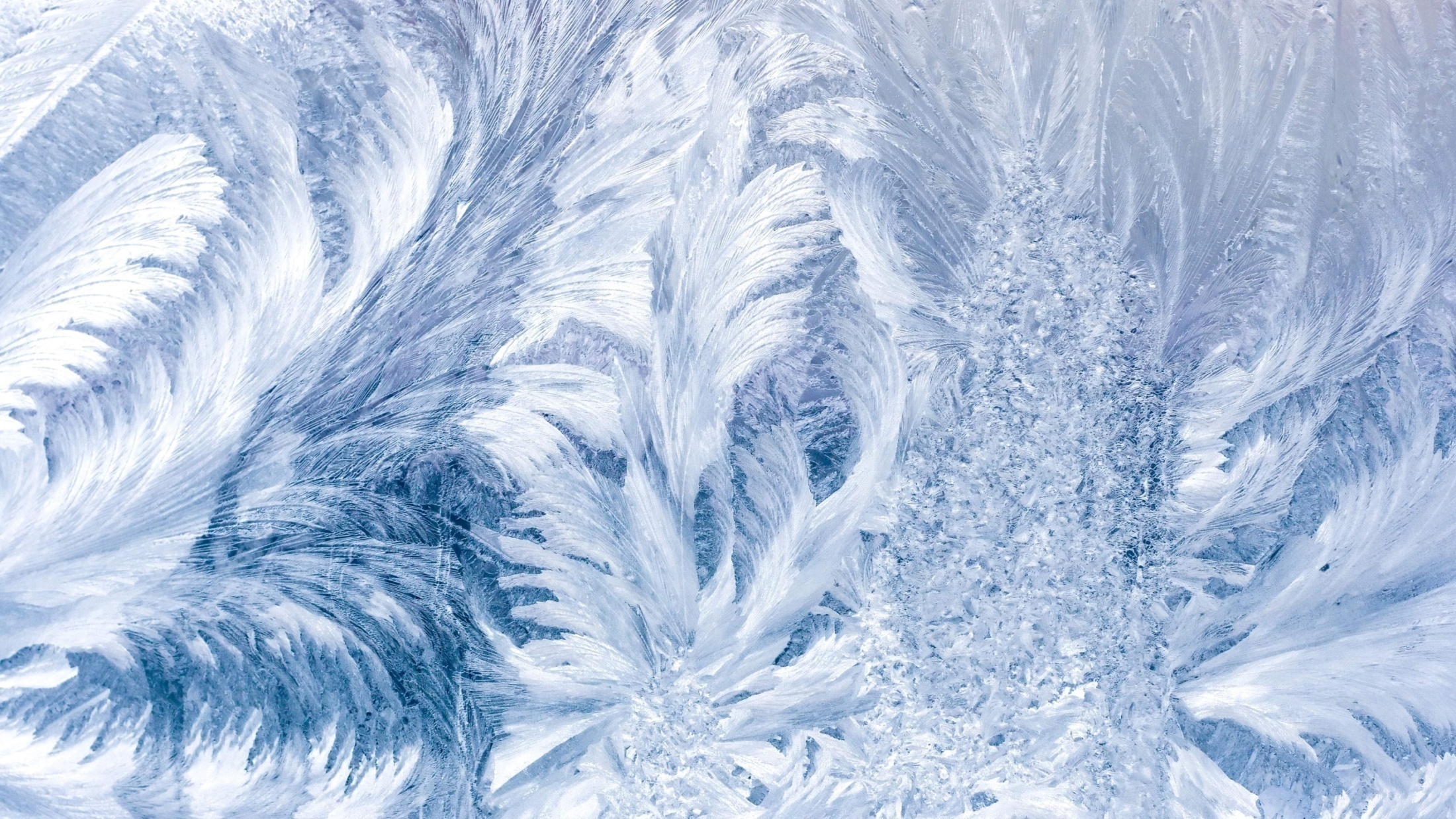 Характеристика проекту

 Спосіб діяльності – Гра 
 Зміст – пізнання чеснот
 Склад учасників – 2 команди
 Тривалість – урок
 Характер взаємодії – партнерський 
 Міжпредметні зв'язки зарубіжна література – біологія, 					географія,етика, математика.
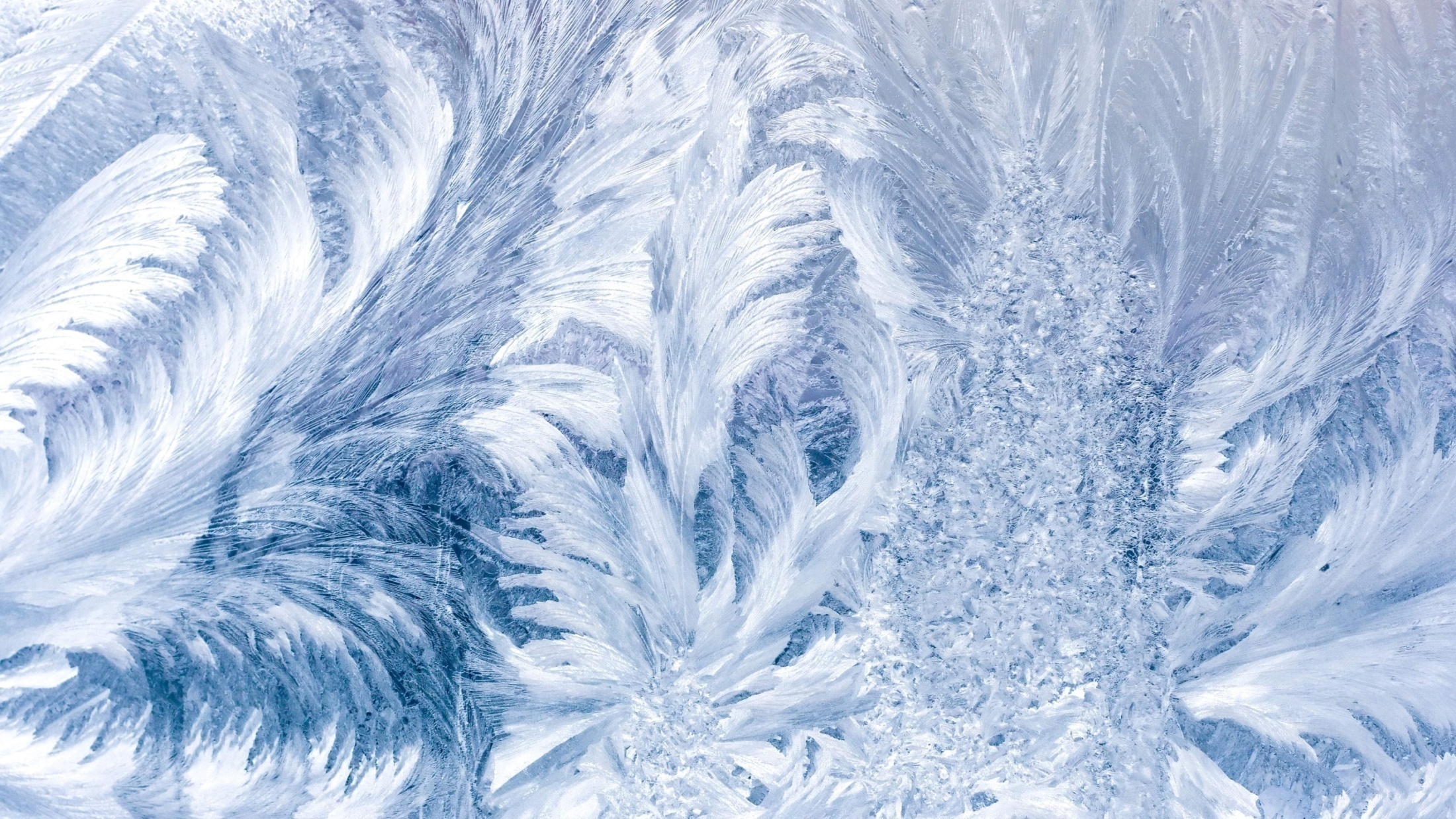 Механізм реалізації проекту
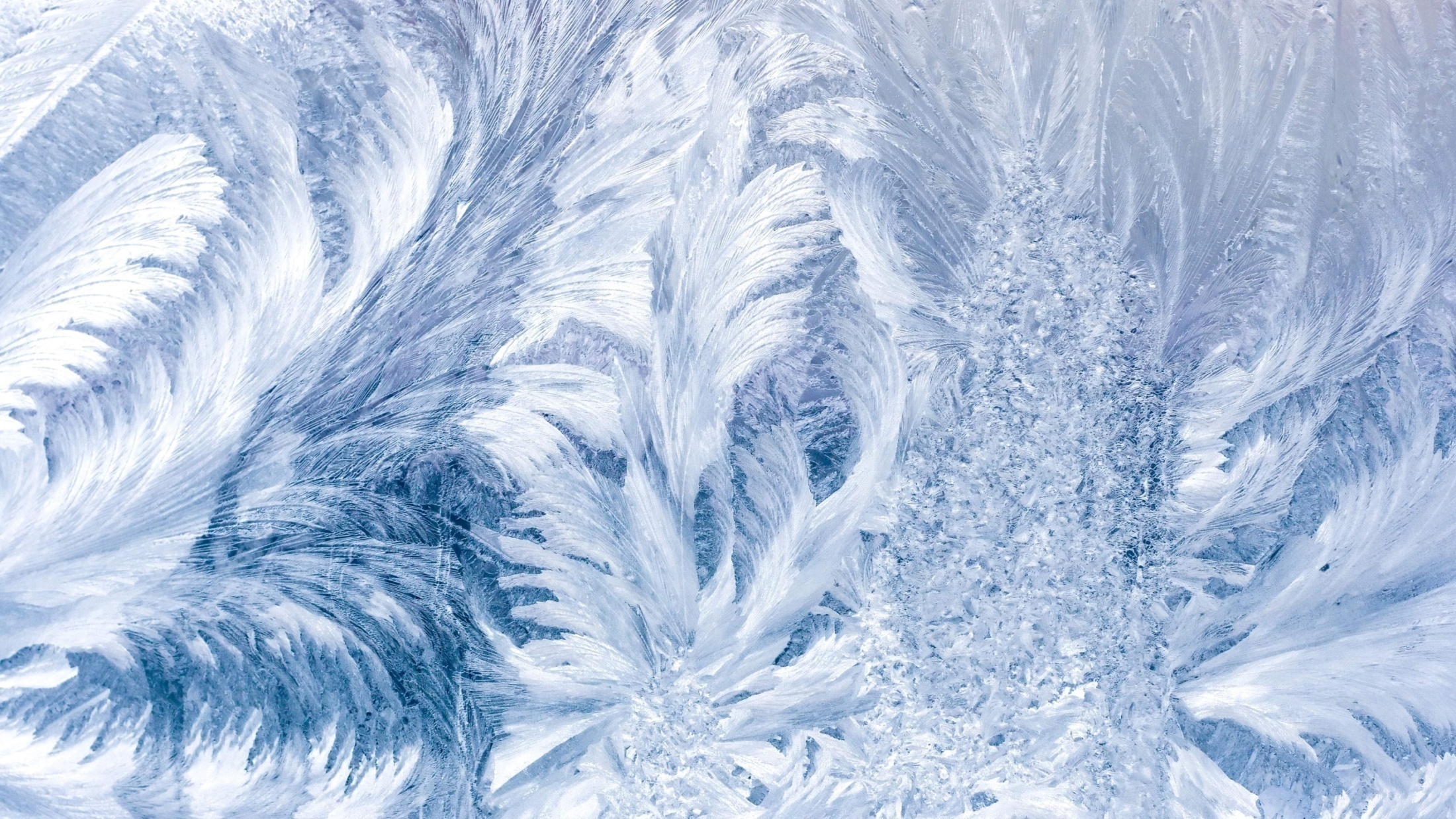 Відповідальні за підсумки - автори 								розробники

Відповідальні за захист проекту - 						автори розробники

Кошторис - 100 грн.
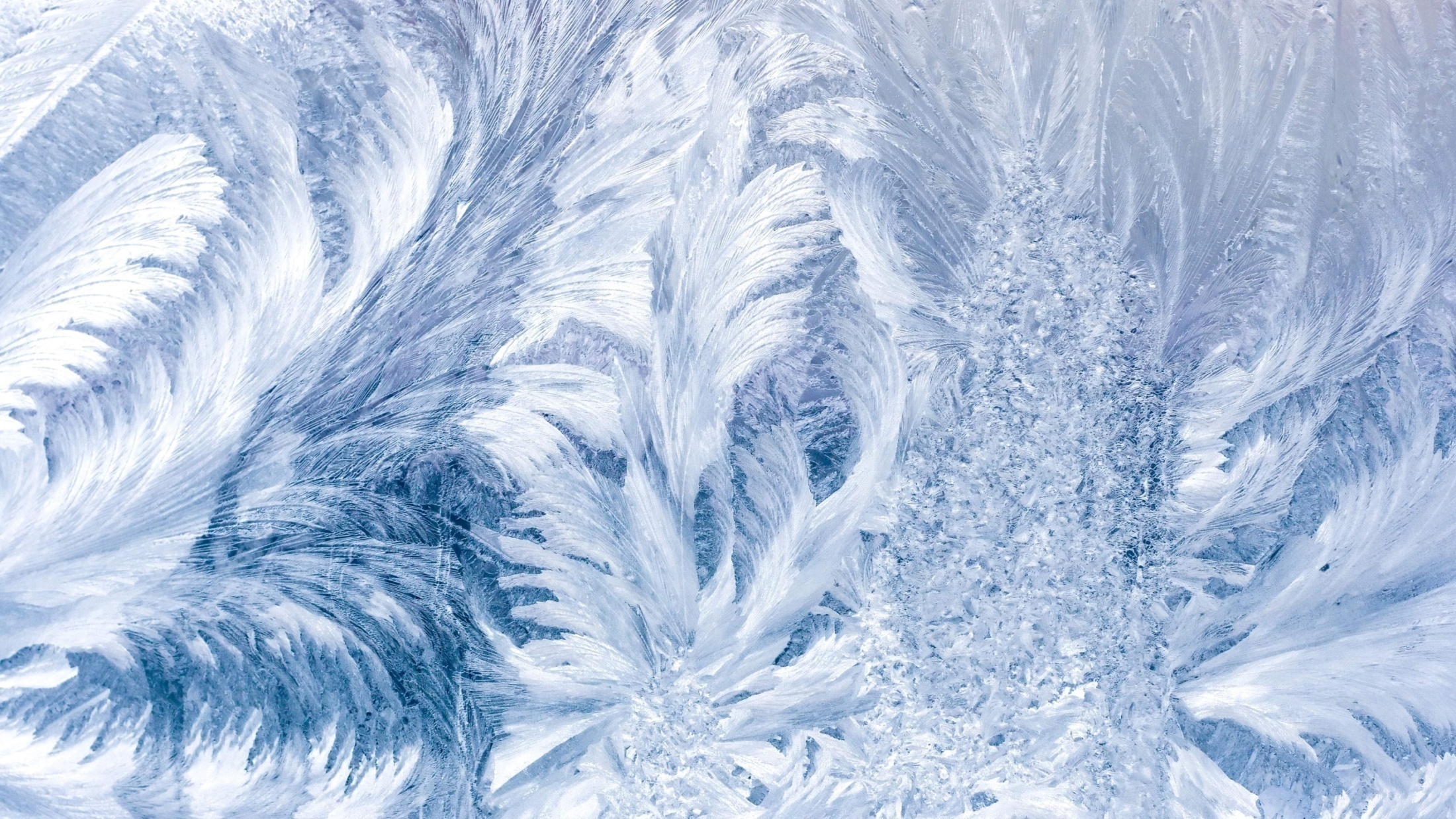 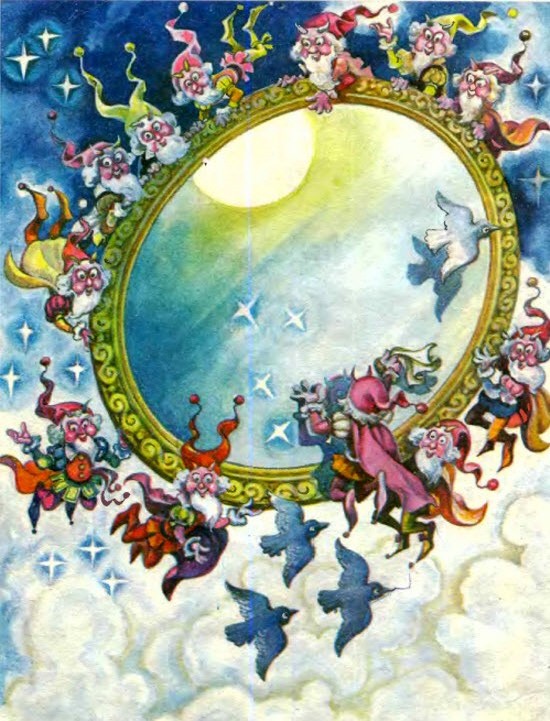 Правила гри:
Поділ на команди: Біла троянда, Червона троянда.
Подолання етапів, складання скелець – збирання чеснот у ціле дзеркало (переможці хто назбирав більшу кількість скелець – чеснот).
Досягнення мети - зустріч Кая з Гердою.

Етапи: 
Встановіть послідовність подій у казці і відокремте зайве
Впізнай героїв казки
Робота з текстом, вікторина
Розгадування кросвордів 
Фізкультхвилинка
Назвіть які пори року зустрічаються у казці
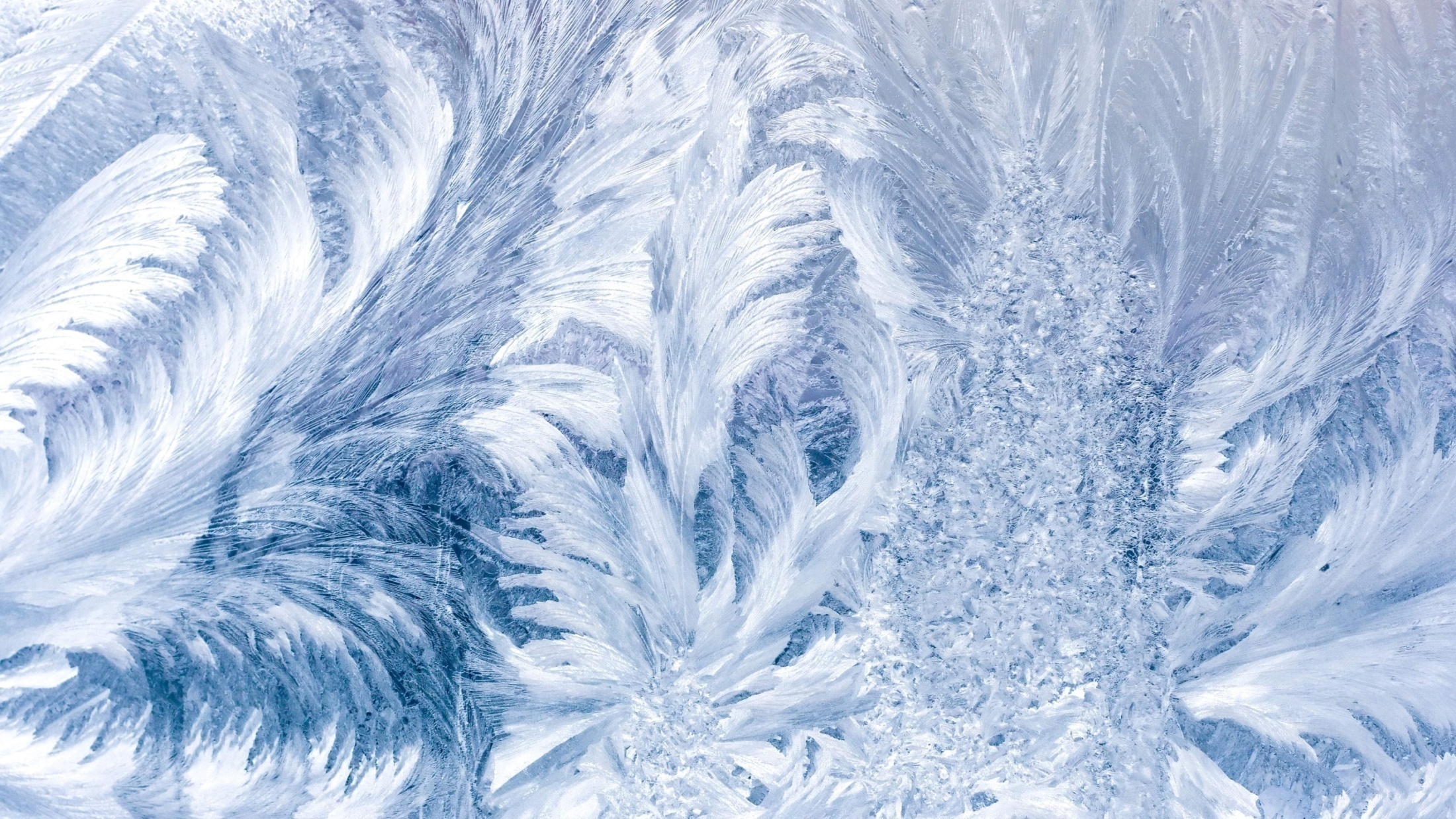 Встановіть послідовність подій у казці і відокремити зайве
Маленька розбійниця		Стара чаклунка
Ворон і ворона				Палац Снігової королеви
Мачуха 					Фінка
Річка						Пані Метелиця 
Принц і Принцеса			Посланці принца
Лапландка
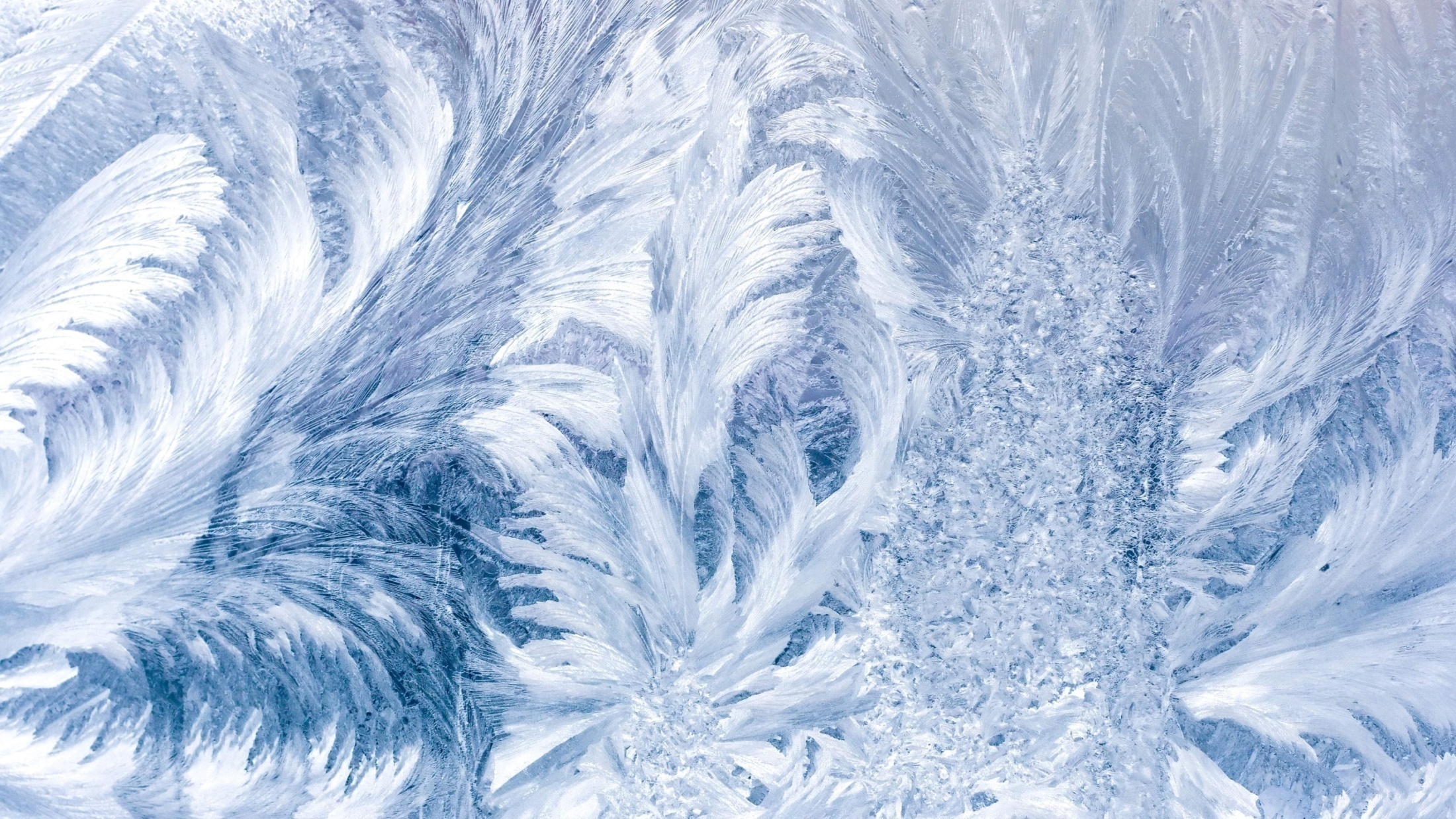 Картка контролю:

					1. Річка
					2. Стара чаклунка
					3. Ворон і ворона
					4. Принц і принцеса
					5. Маленька розбійниця
					6. Лапландка
					7. Фінка
					8. Палац Снігової королеви
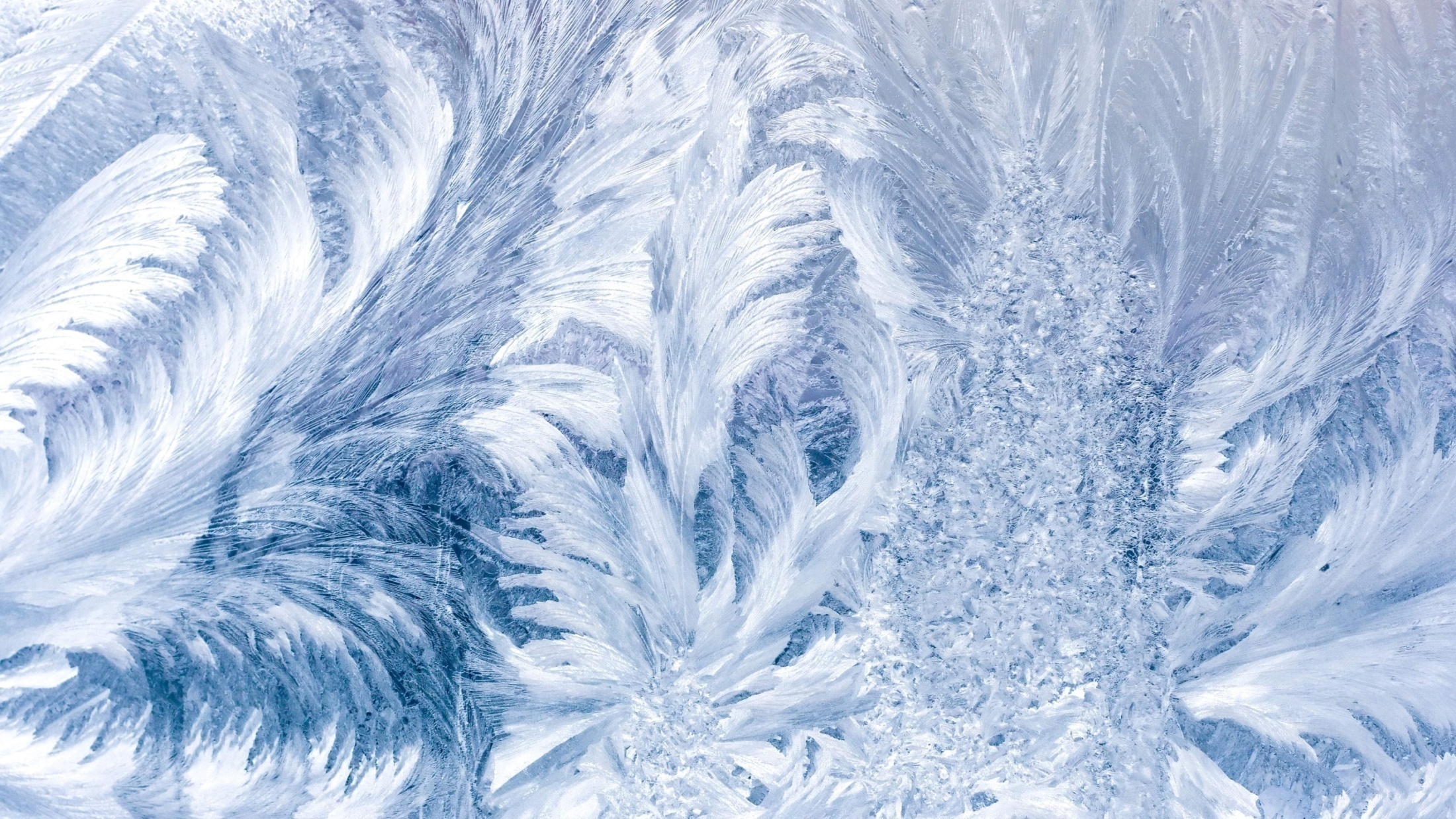 Чесноти які зустрічаються у казці???
Герди 				 Снігової королеви
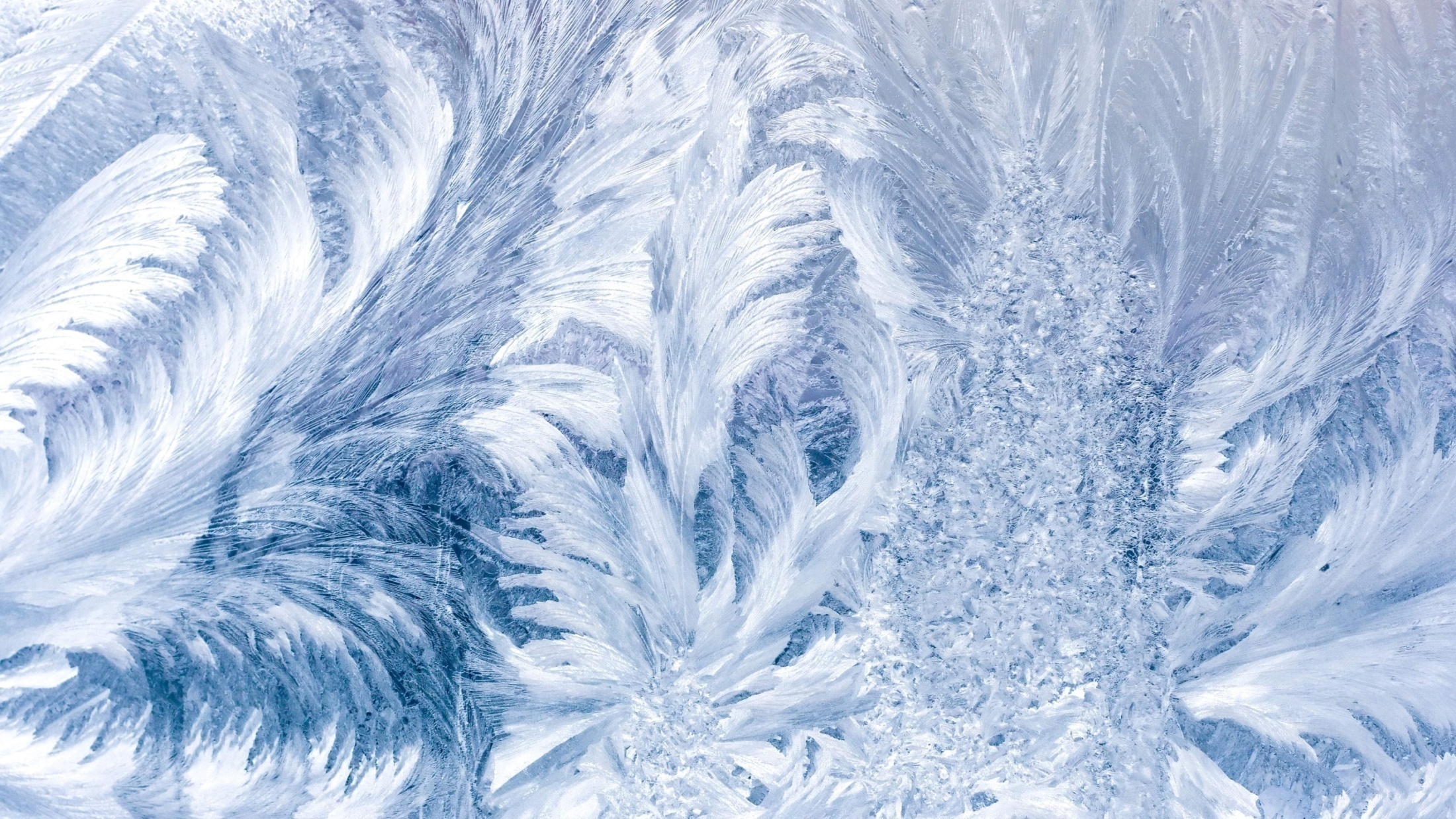 Картка контролю:
Герда:					Снігова королева

  - Відверта					- “розумна і чарівна”
  - Чуйна					- “довершена”
  - Щира					- холодна
  - Добра					- зла
  - Здатна на самопожертву		- байдужа
  - Непохитна				- егоїстична
  - Сильна					- черства
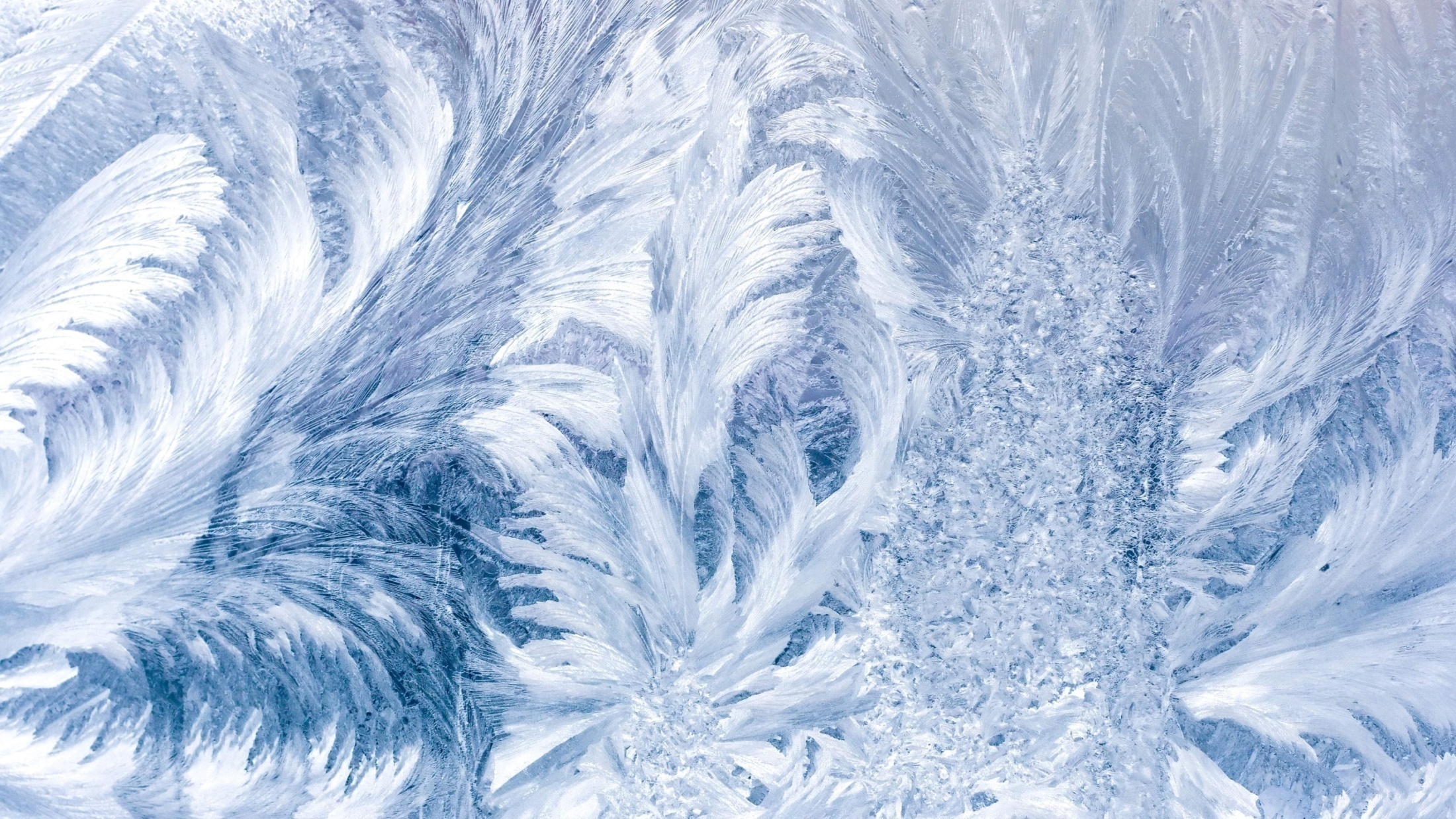 Впізнай героїв (епізоди) казки
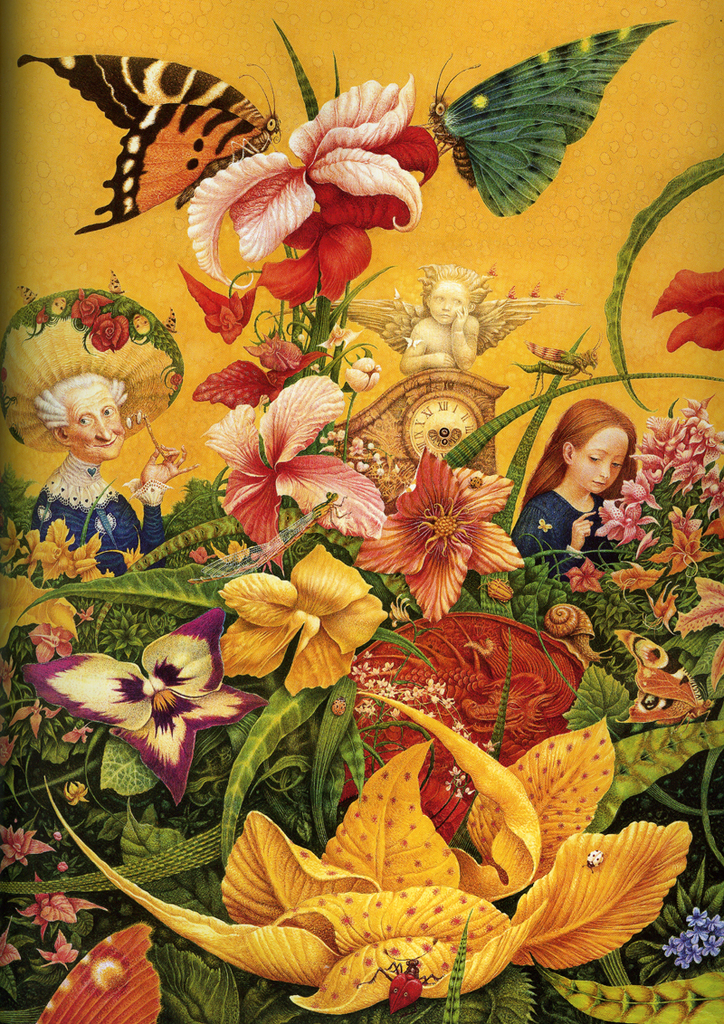 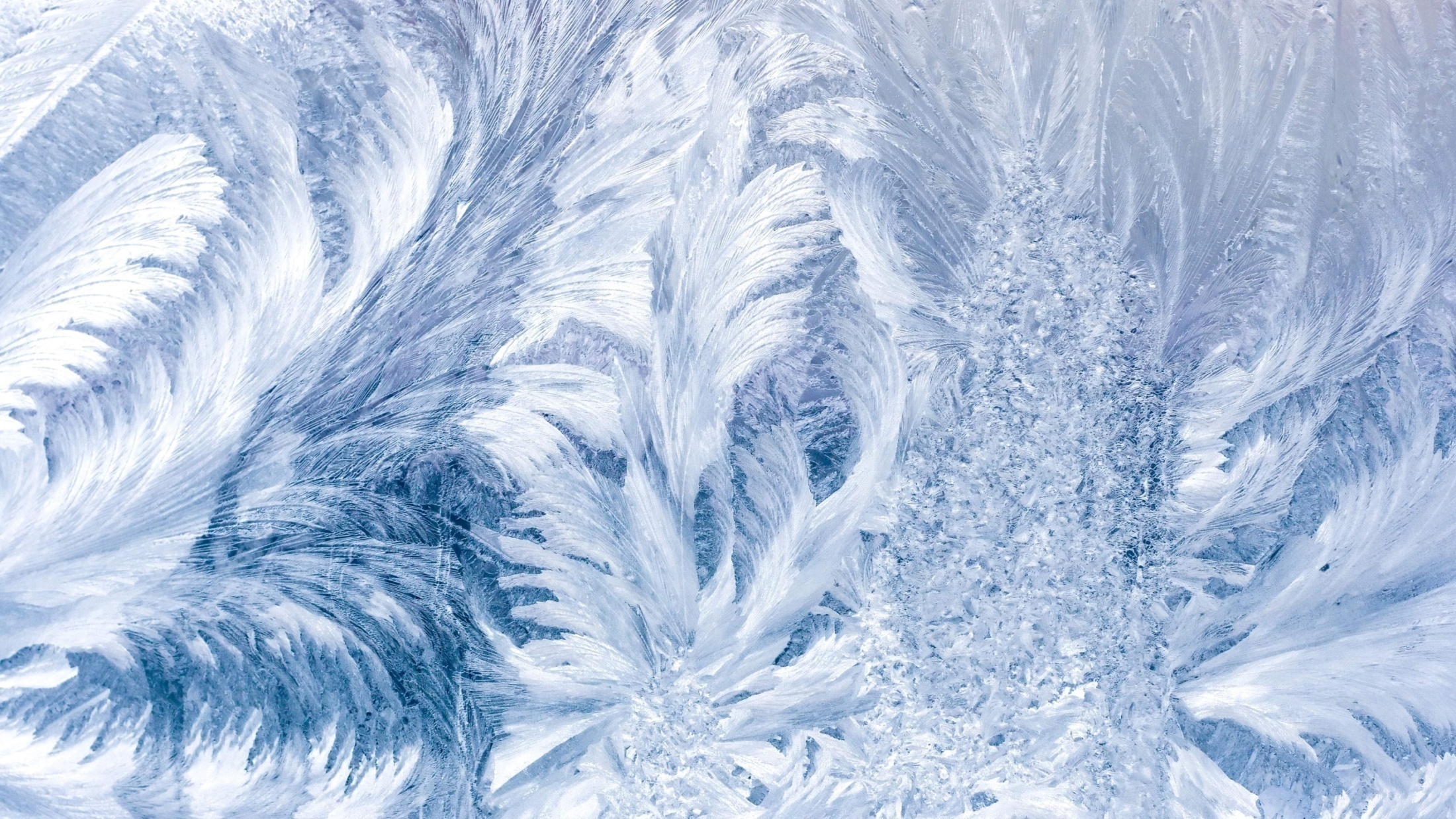 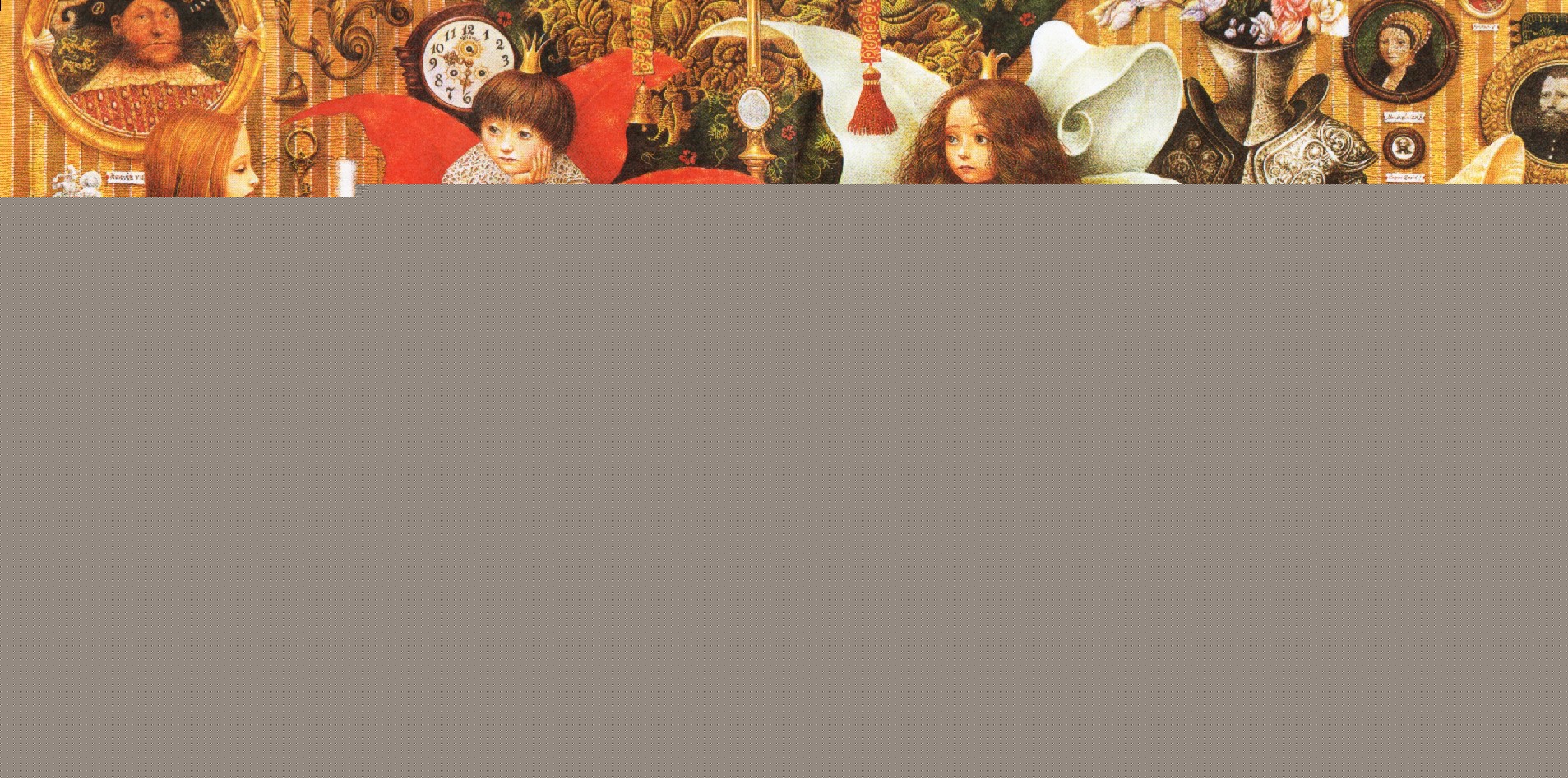 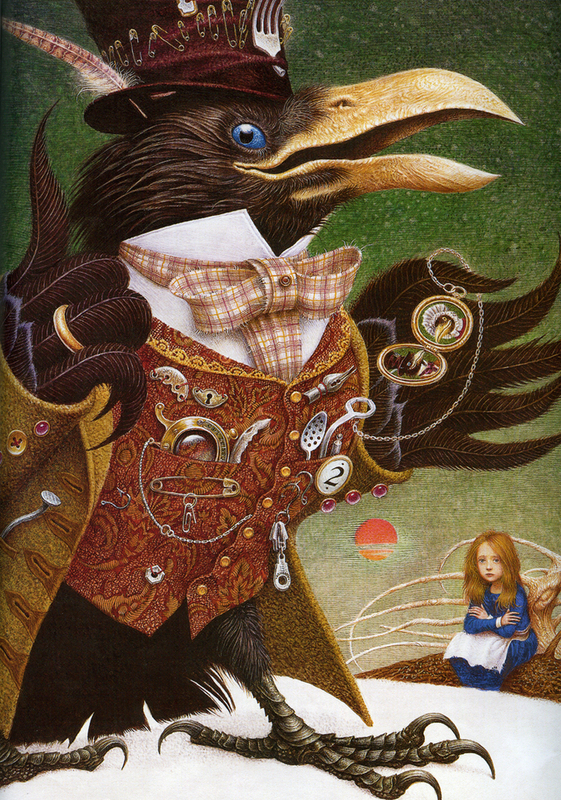 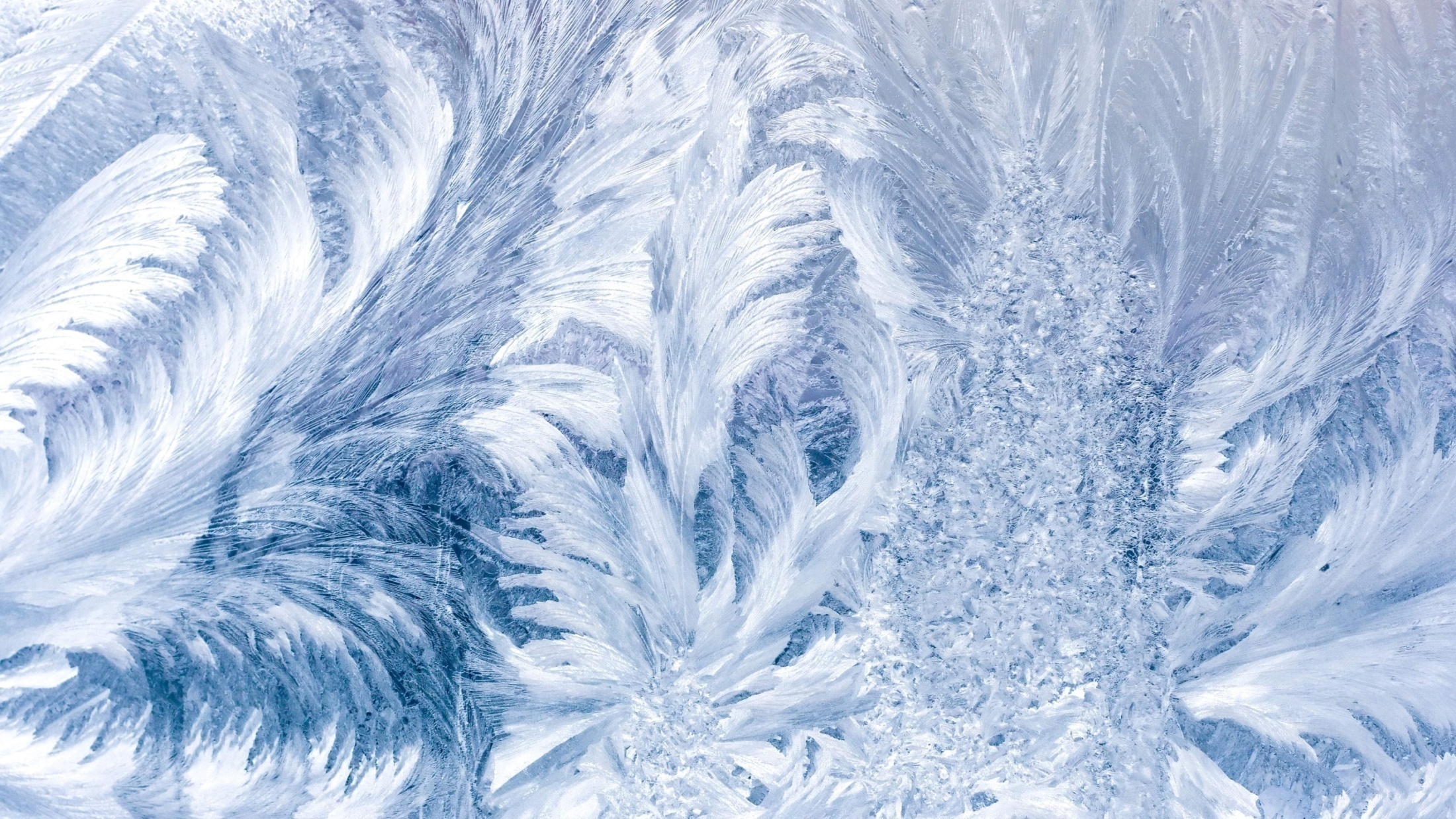 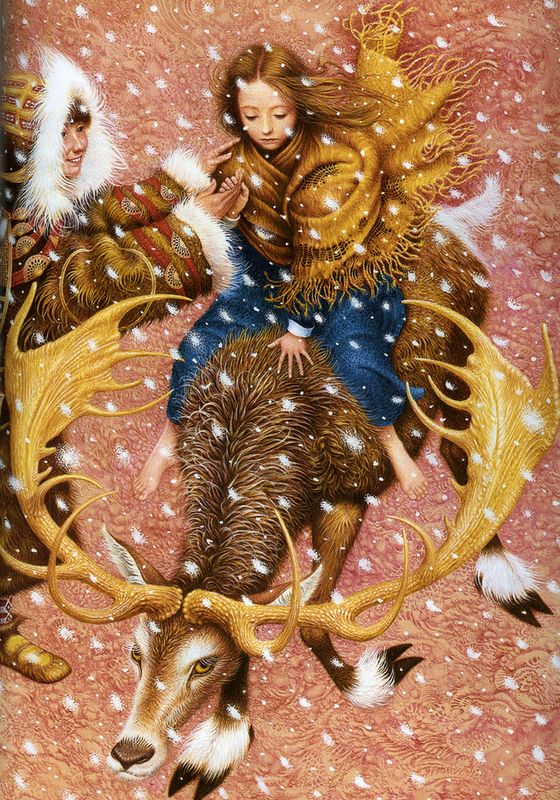 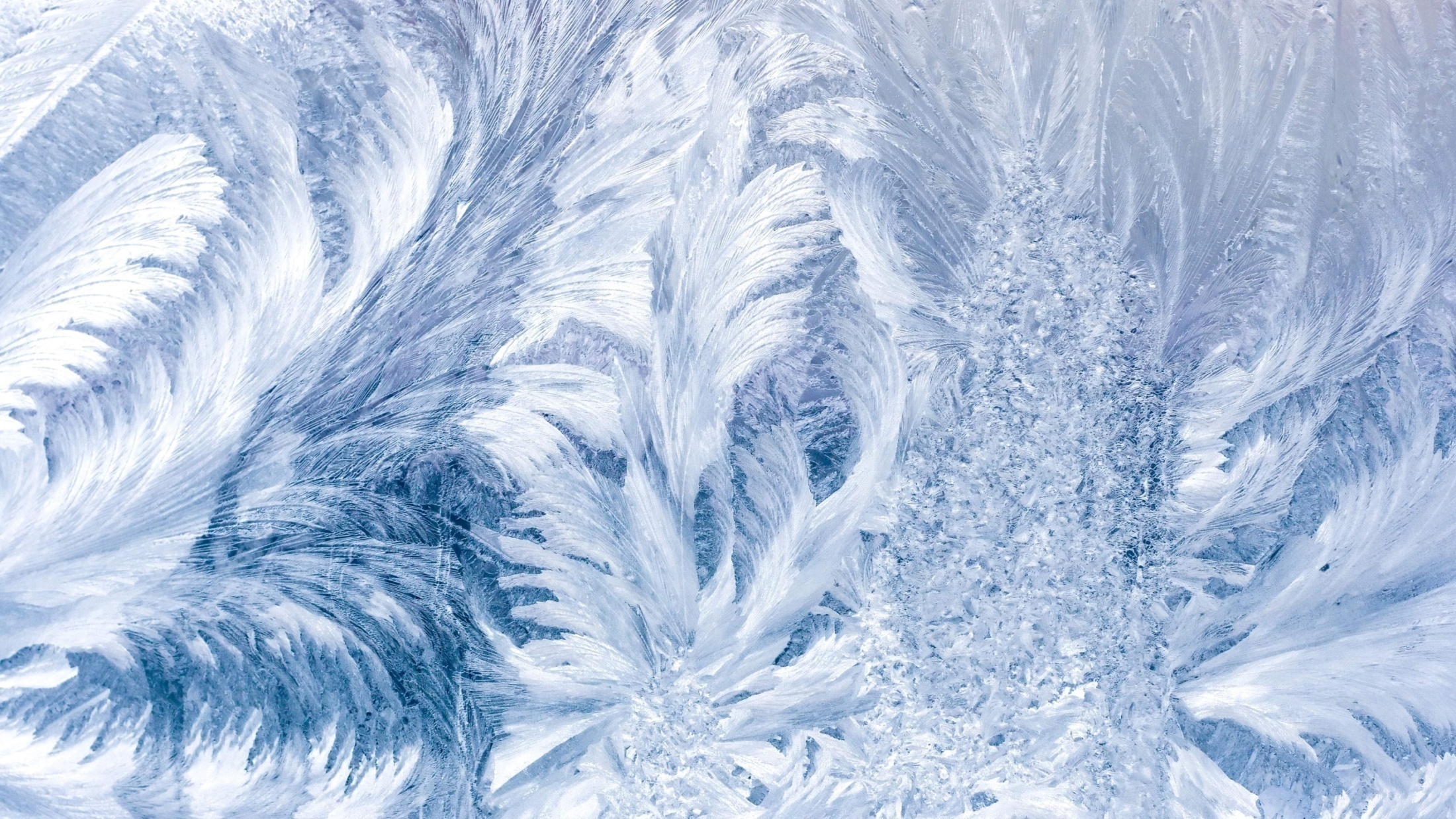 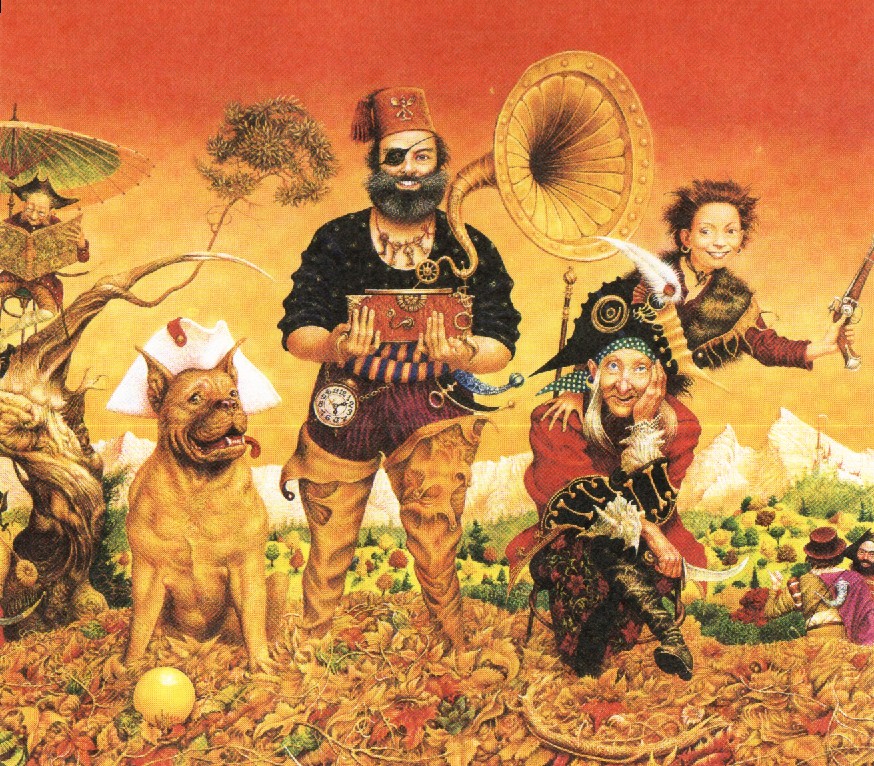 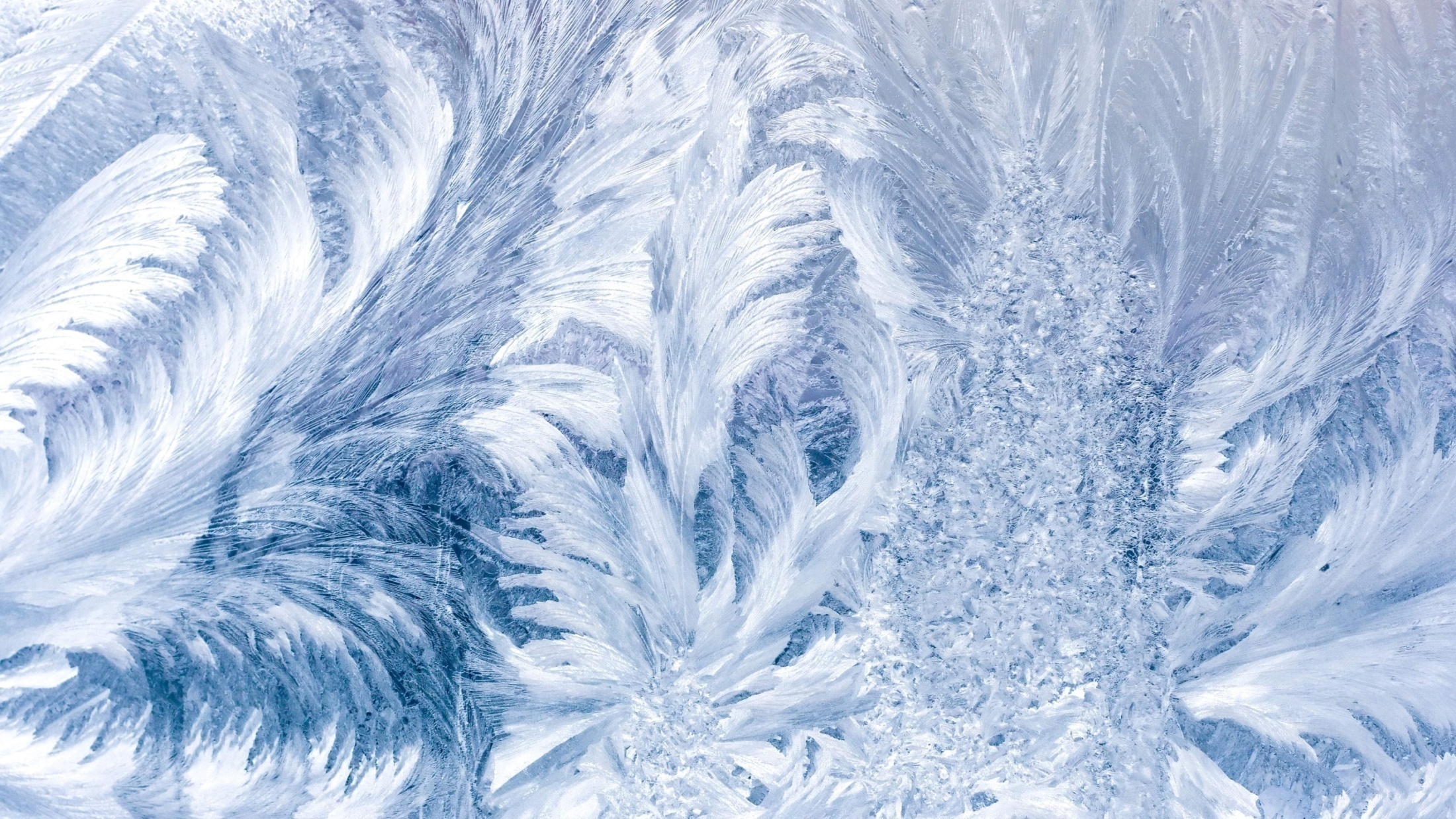 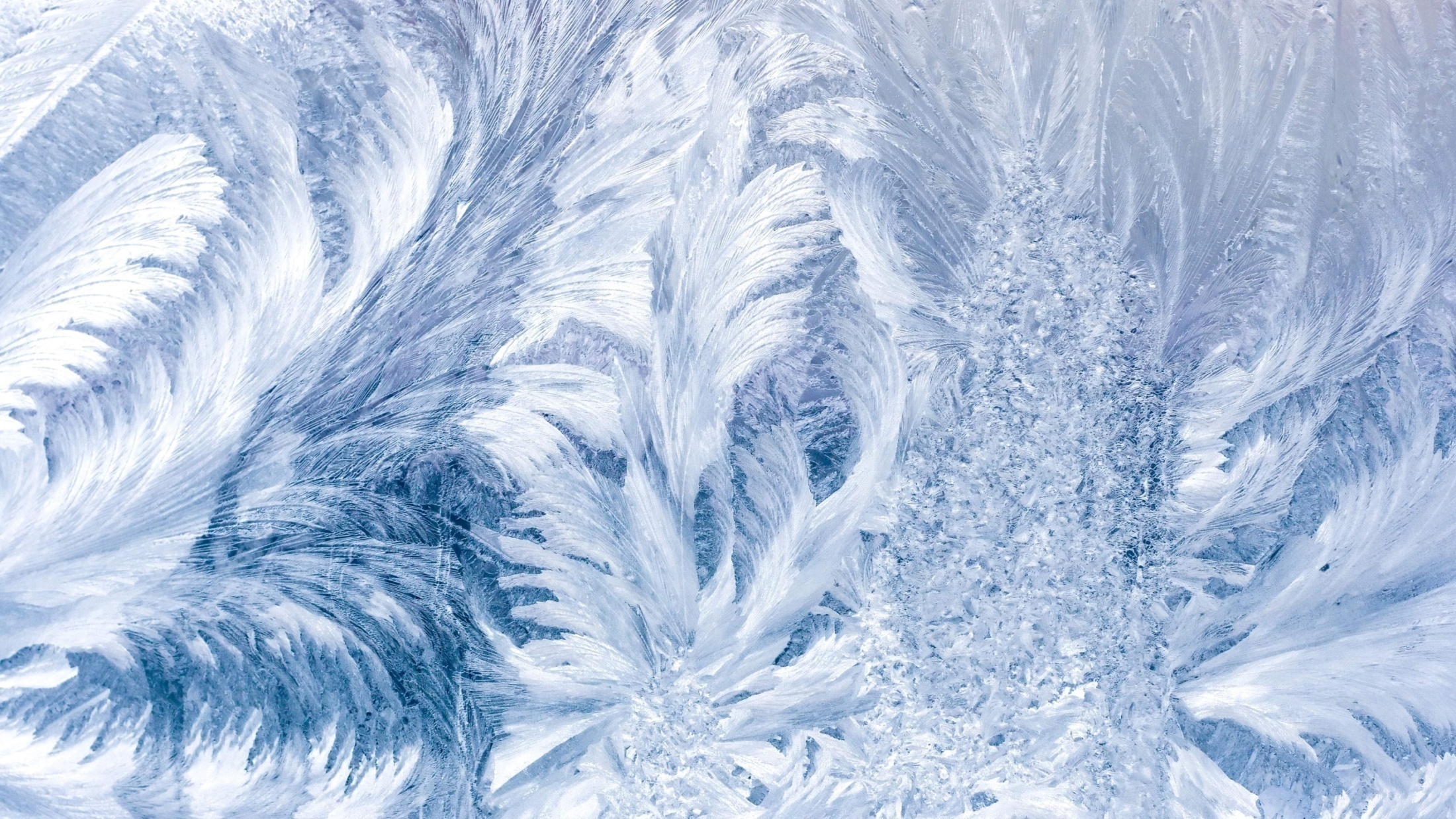 Робота з текстом. Вікторина
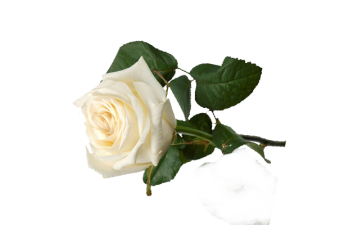 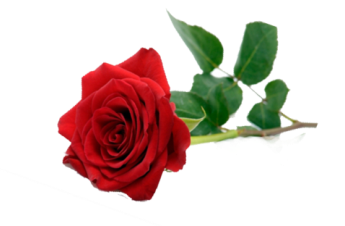 Про кого це: “Була вона дивовижно гарна й ніжна… Її очі блищали, як дві ясні зірки, проте не було в них ані лагідності, ані тепла”?
У кого перетворилися сніжинки, які летіли разом зі сніговою королевою та Каєм?
Чим стала для Кая краса Снігової королеви?
Хто був упевнений у тому, що Кай живий і що необхідно його шукати?
Як можна зрозуміти, що Герда заради порятунку друга готова на все?
Які думки викликала у вас бабуся-чарівниця, як ви до неї ставитесь?
Чому бабуся відіслала під землю всі трояндові кущі у своєму саду?
Як крук і його наречена, королевич та королівна поставилися до дівчинки?
Якою дівчинкою була Герда?
Де жили герої казки Кай і Герда?
Чим розважалися діти?
Які незвичайні властивості мало дзеркало троля?
Хто розважався із дзеркалом троля, доки воно не розбилося?
Якого лиха завдавали людям скалки дивного дзеркала?
Що трапилося з Каєм, коли якось вони з Гердою читали книжку?
Як змінився Кай?
Скільки разів Кай зустрічався зі Сніговою королевою?
Як Снігова королева забрала Кая?
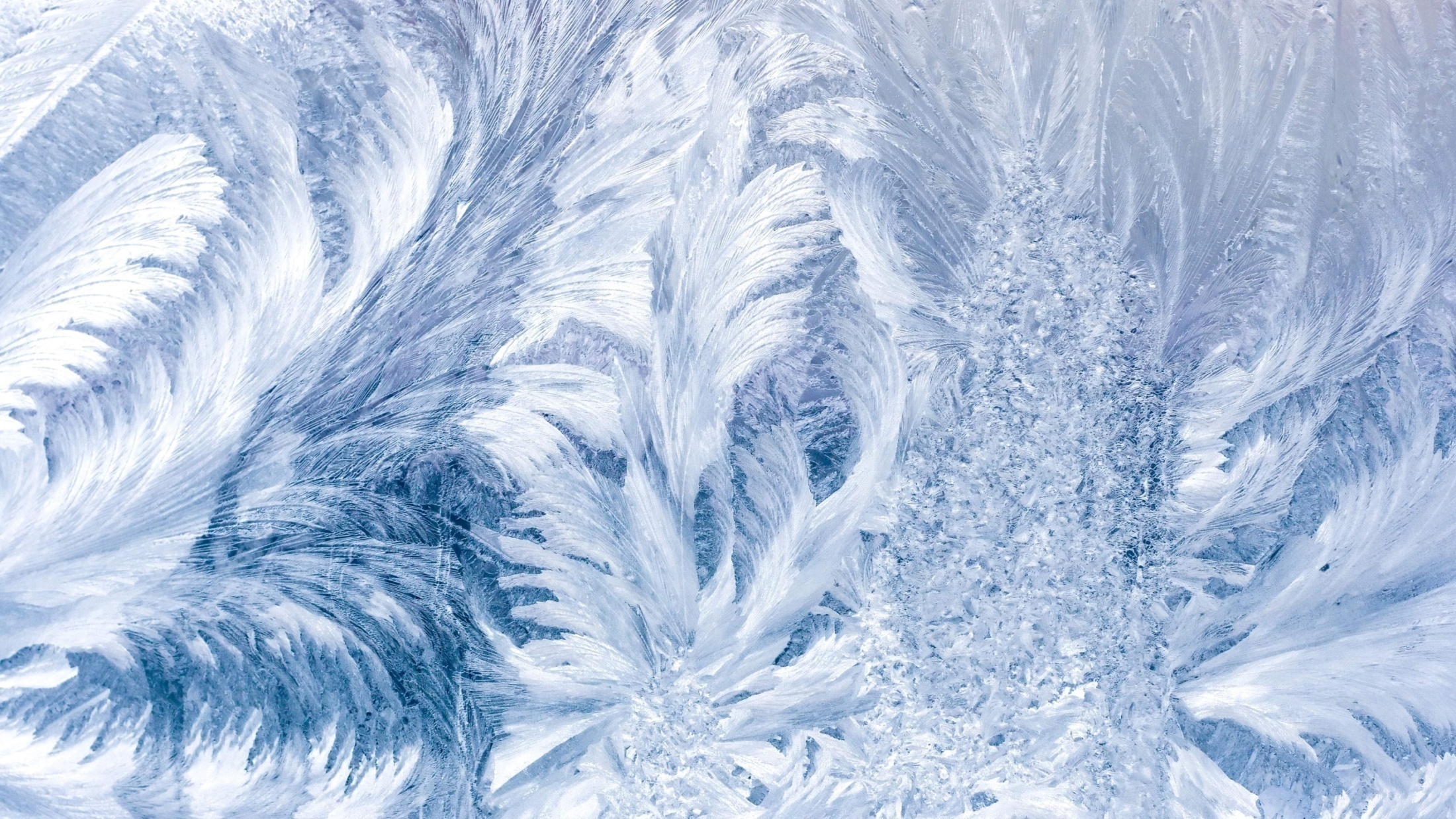 Фізкультхвилинка «Метелики»

Ми метелики чудові,
Маєм крильця кольорові,
Над квітками літаємо,
Втоми ми не знаємо,
Пташки ми злякалися,
Під квітку заховалися.
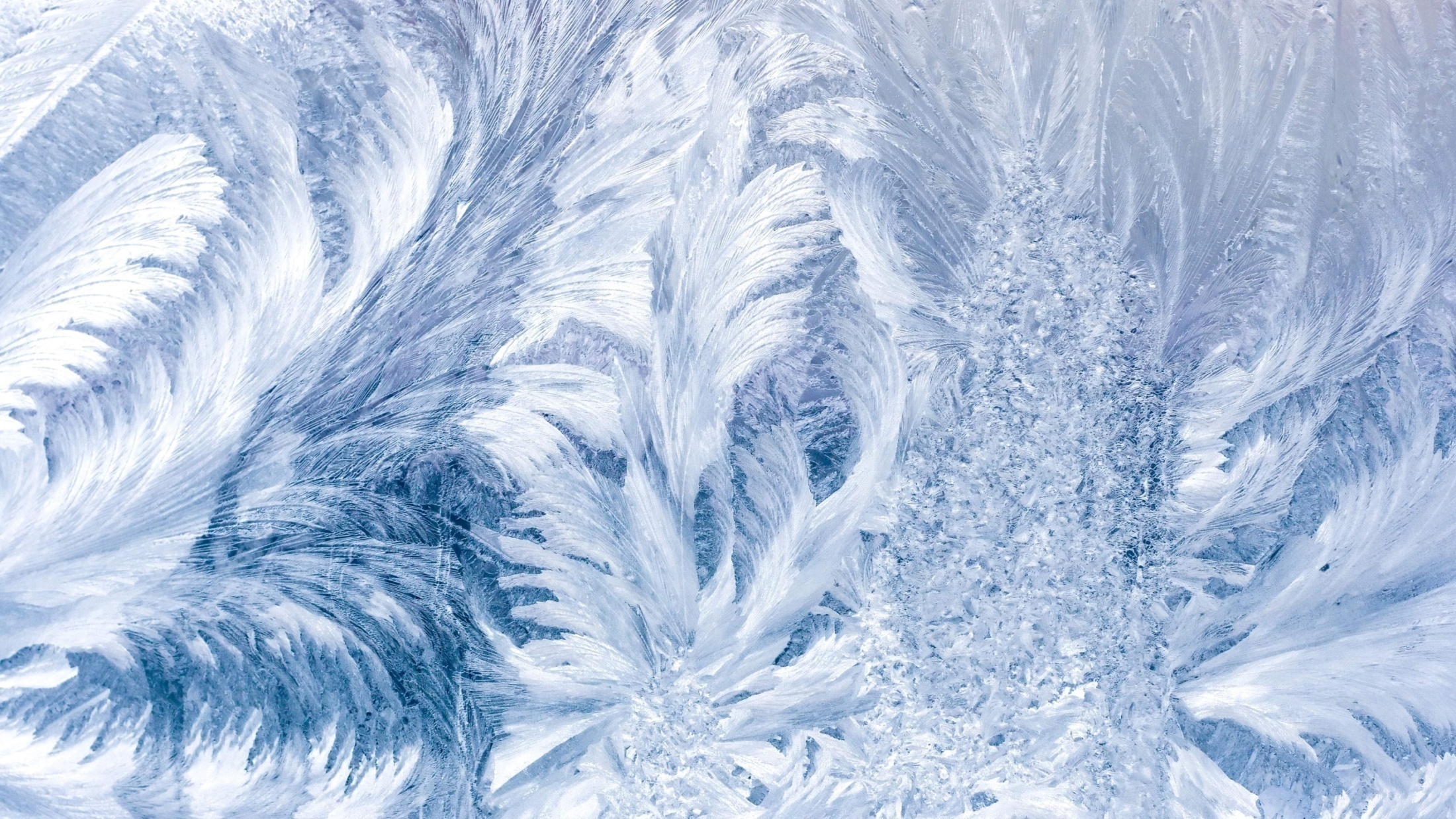 Які пори року зустрічаються у казці?
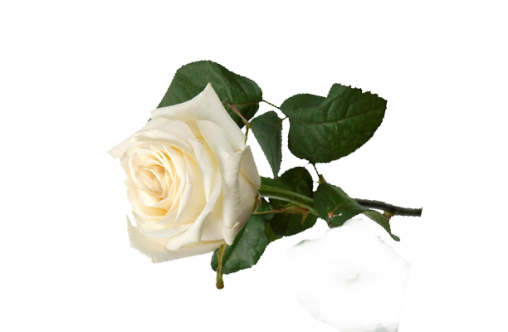 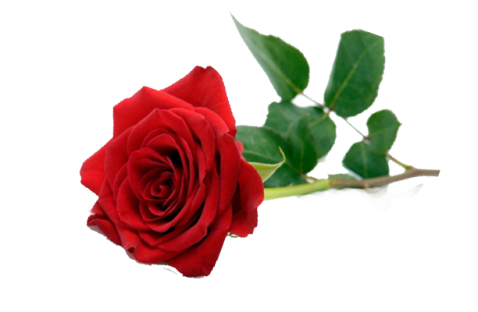 Зима      		
Літо 
Весна 				
Осінь
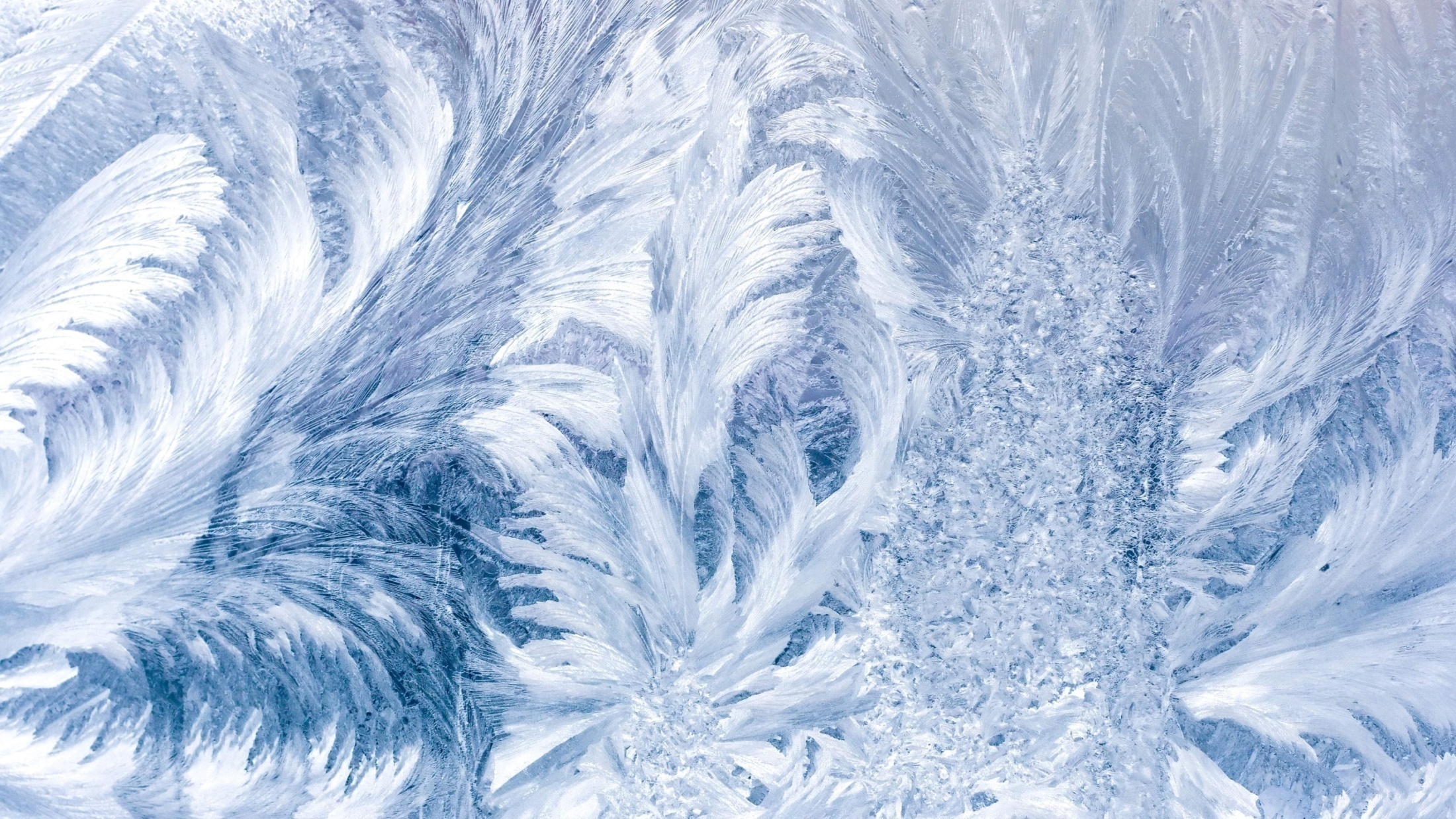 Робота в командах 
розгадай кросворд, знайди ключове слово

              Червона троянда 			Біла троянда
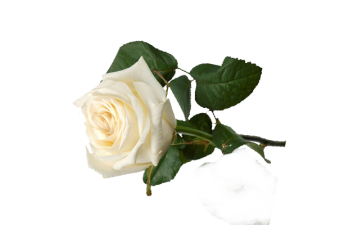 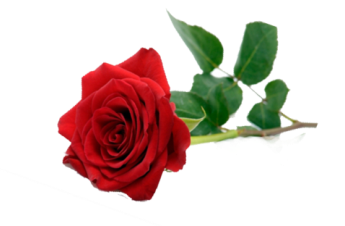 Який птах допомагав Герді?
Що протистояло Герді на шляху до Замку Снігової Королеви?
Перша коштовна річ, котру Герда віддала, щоб урятувати Кая?
Воїн Снігової королеви, її вірні слуги?
Мудра жінка, яка сказала, що Герда така сильна, що їй підкоряються «і люди, і тварини»?
Річ, яка перетворила гаряче серце Кая на крижане?
Що «втратила» Герда у бабусі-чаклунки?
Хто довіз Герду до Лапландії?
Головні герої казки - Кай і ...?
«… був схожий на нього тільки з потилиці, але був так само молодий і красивий»?
Хто затримав Герду у саду?
Зброя розбійниці?
Хто подарував Герді Північного оленя?
На чому відвезла Снігова Королева Кая?
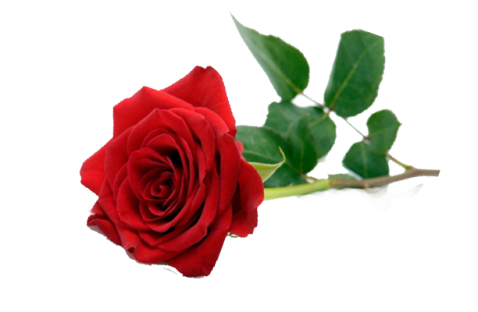 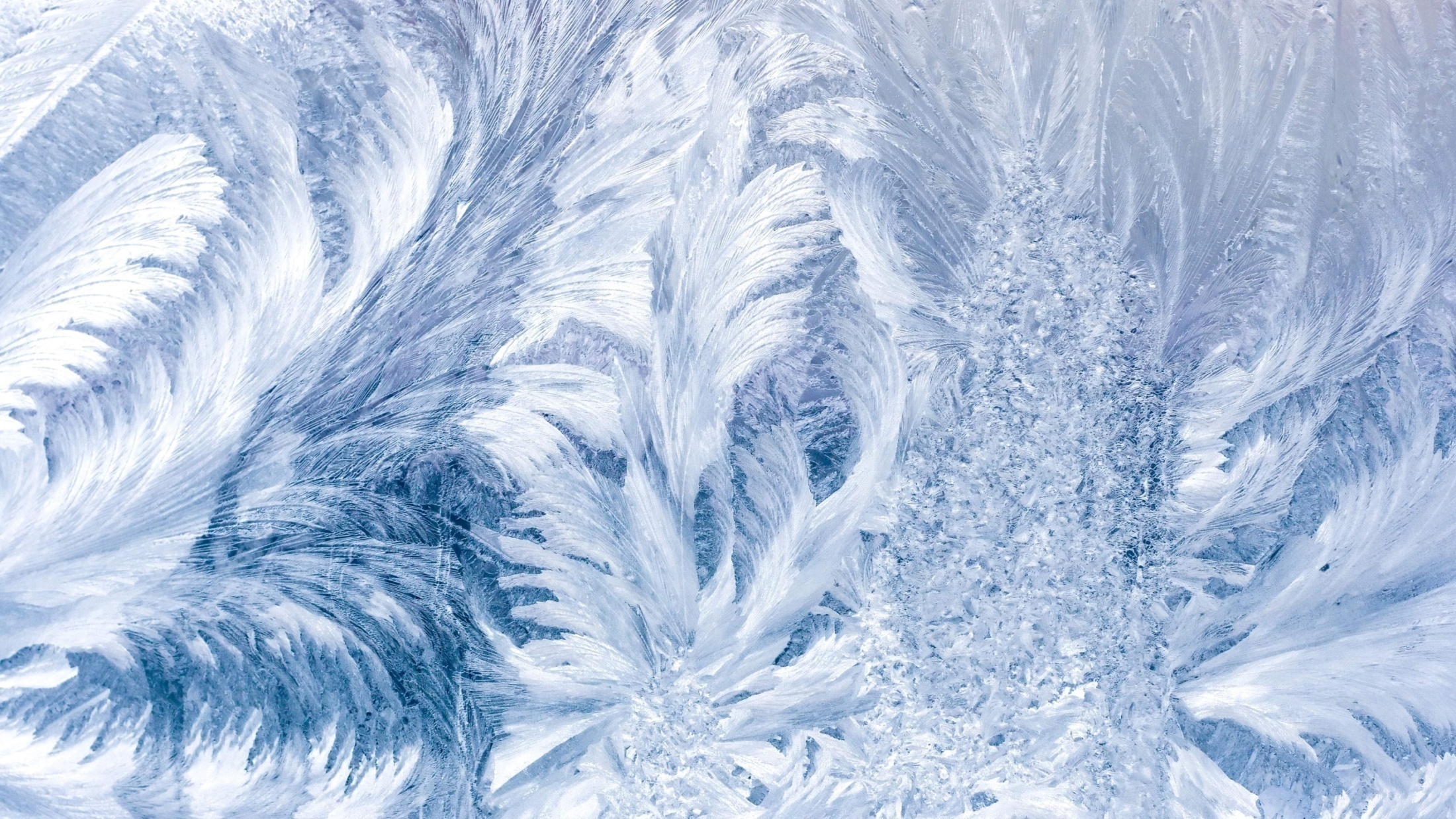 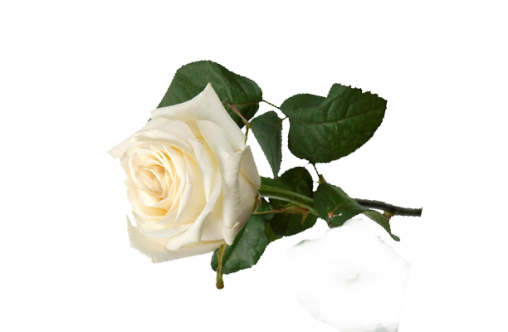 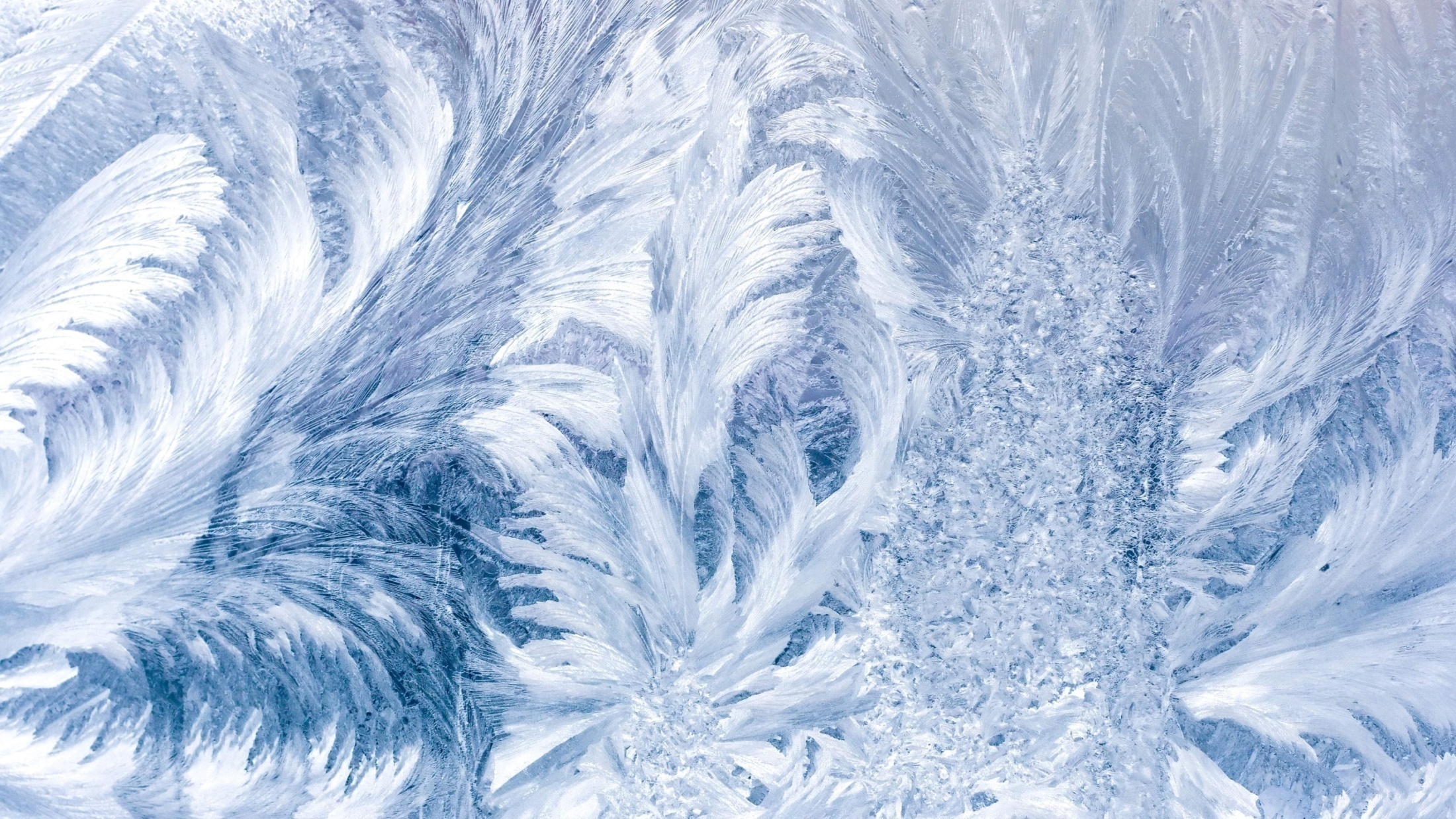 Відповіді на кросворди
№1							№2
	1. Ворон					1. Герда
	2. Заметіль					2. Принц
	3. Черевички					3. Чаклунка
	4. Сніжинки					4. Ніж
	5. Фінка					5. Розбійниця
	6. Скалка					6. Санки
	7. Пам’ять
	8. Олень
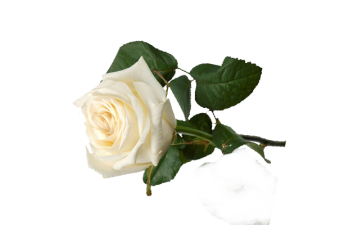 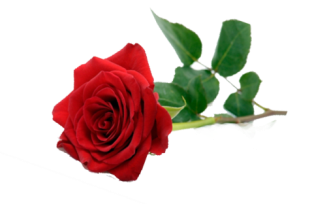 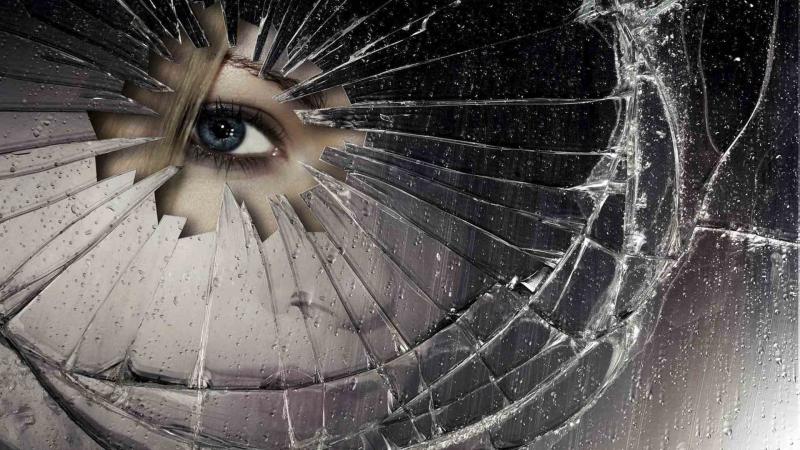 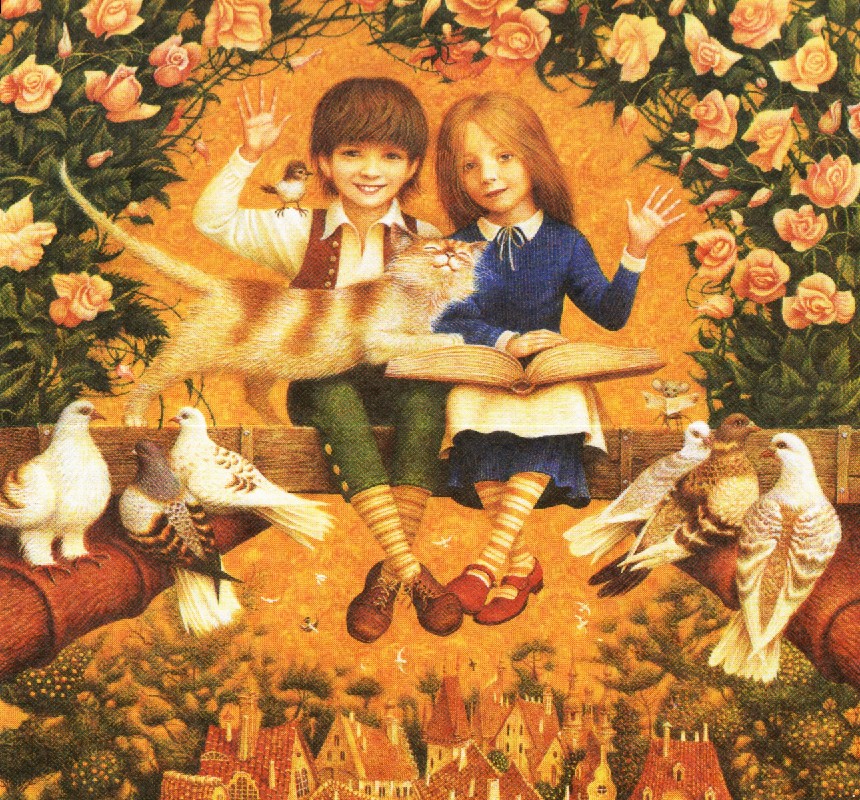